Quizlet Live
¿Cómo se llamaba el torito?¿Cómo era el torito?¿Qué le gustaba hacer el torito?¿Dónde vivía?¿Con quién vivía?
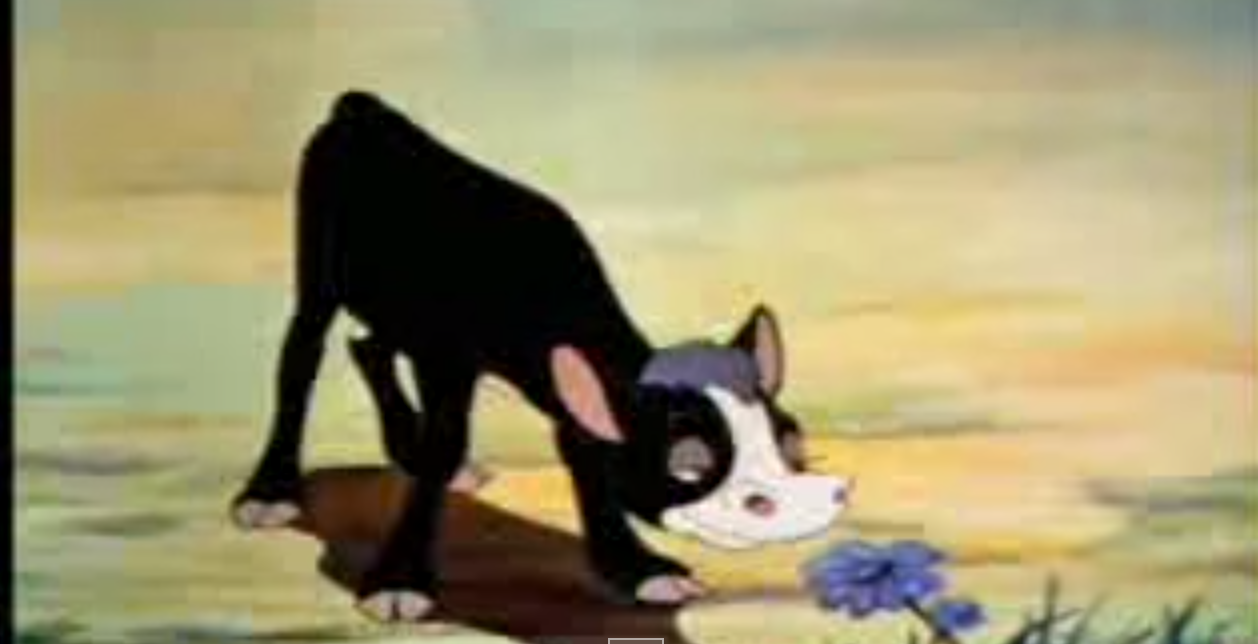 ¿Cómo eran los otros toritos?¿Qué hacían los otros toritos?¿Eran similares los otros toritos a Ferdinando?
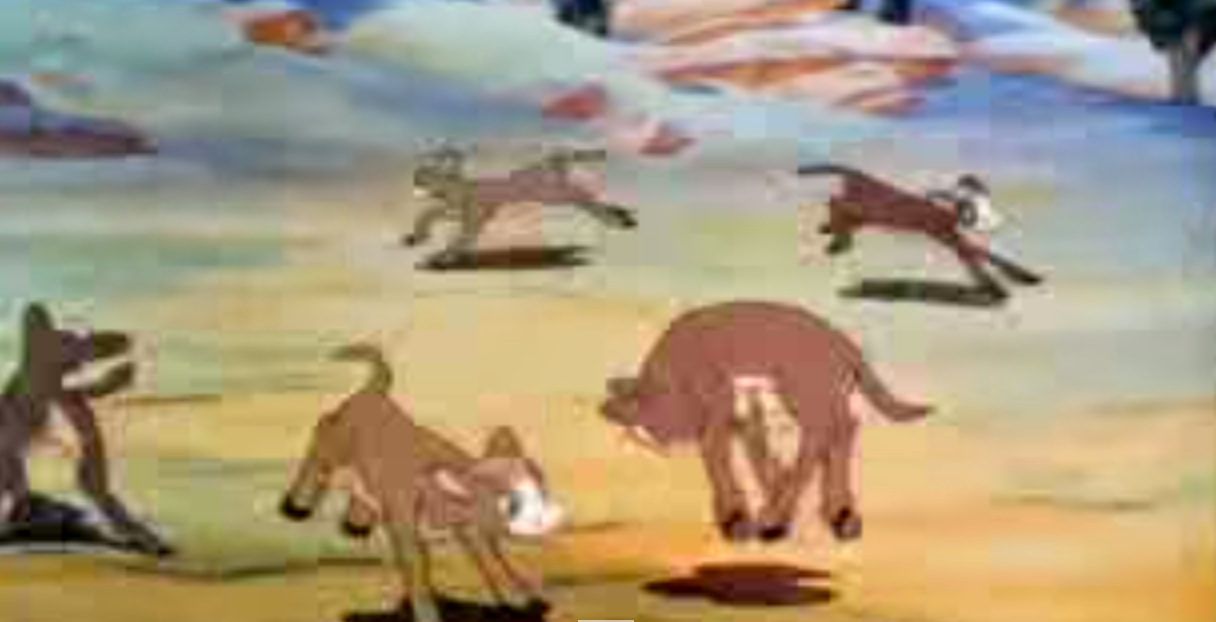 Ferdinando no peleaba con los otros toritos, ¿qué hacía?
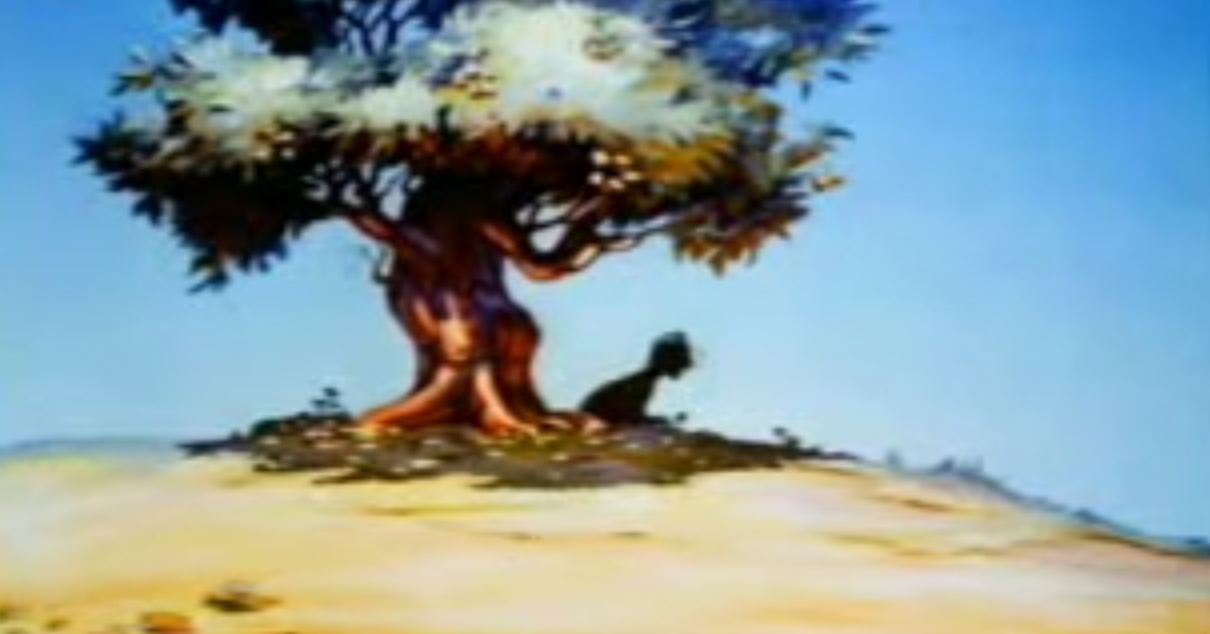 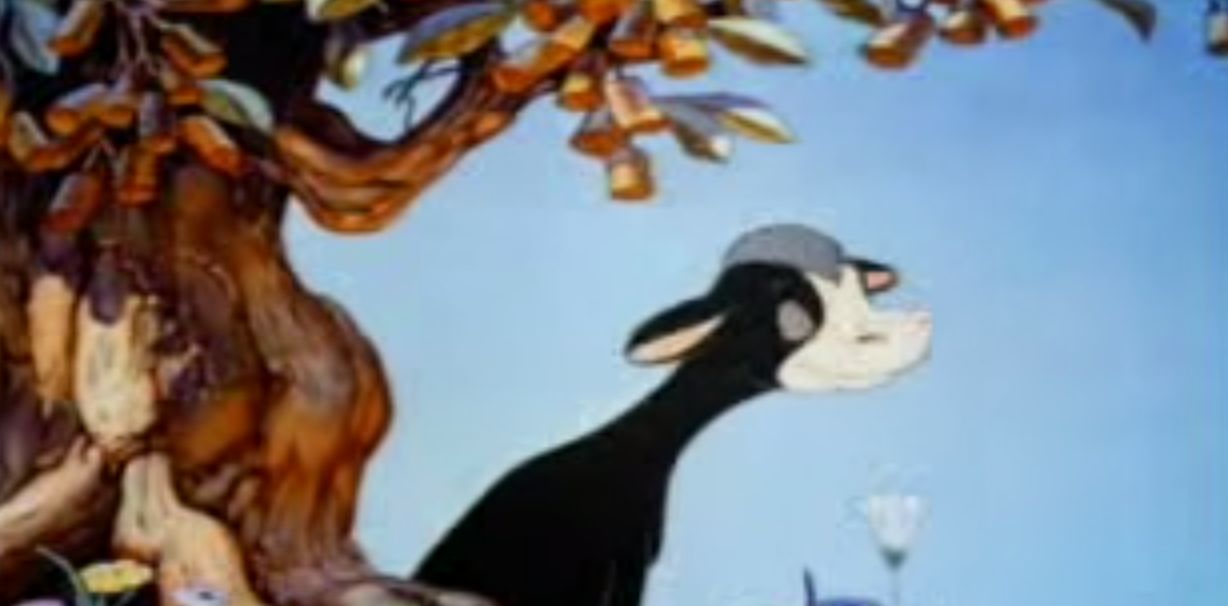 ¿Por qué se preocupaba la madre de Ferdinando por él?
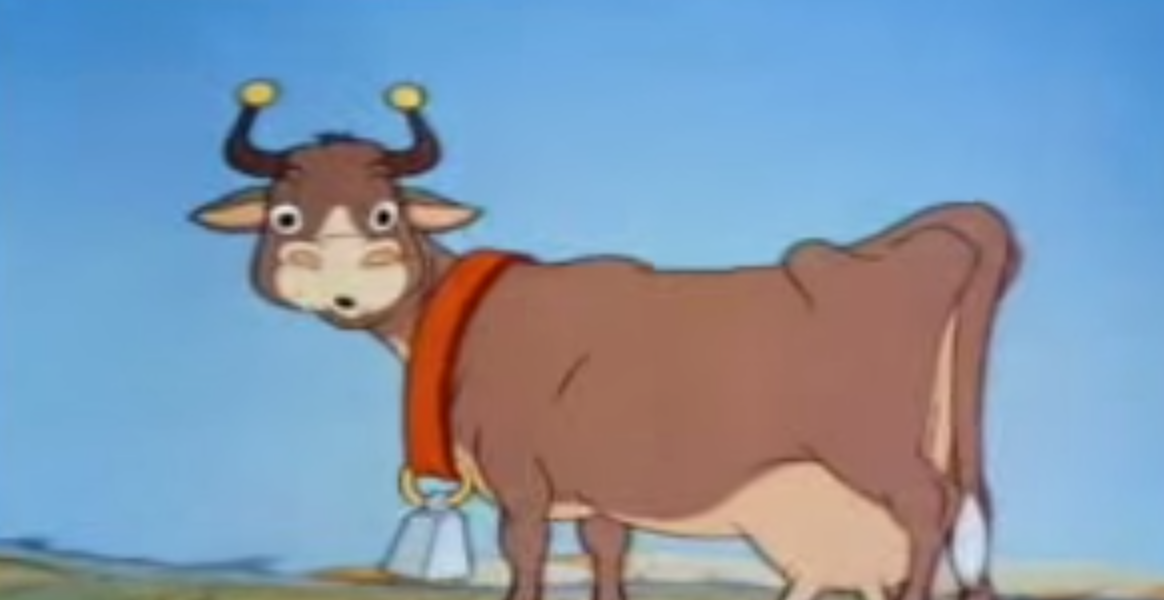 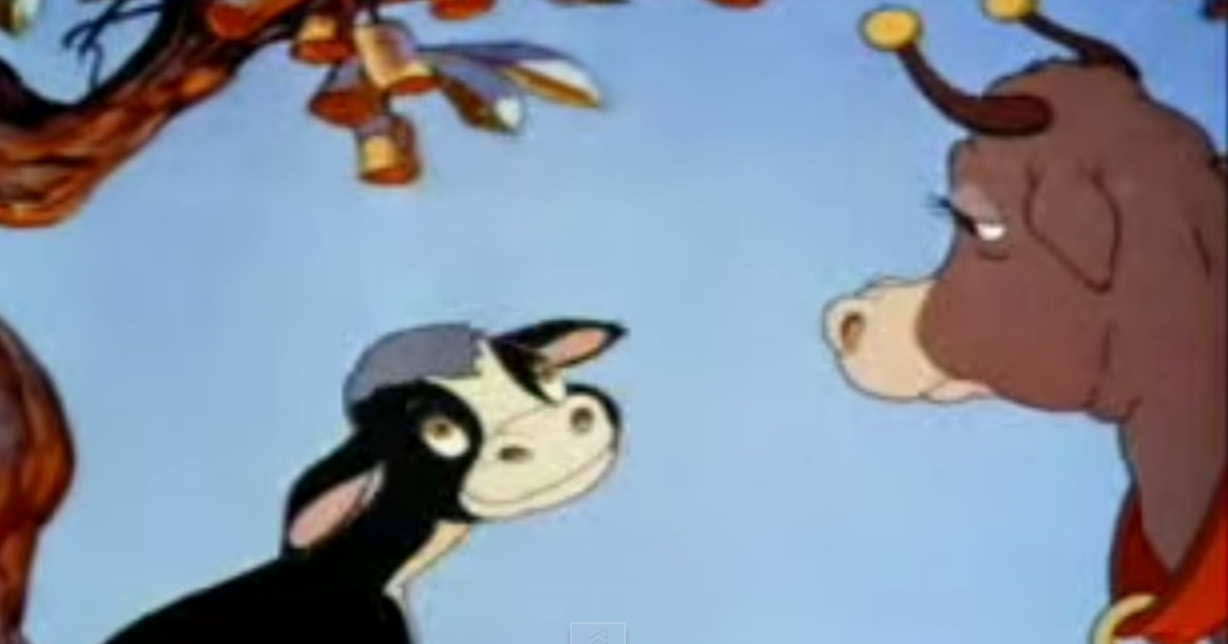 Durante los años Ferdinando creció...
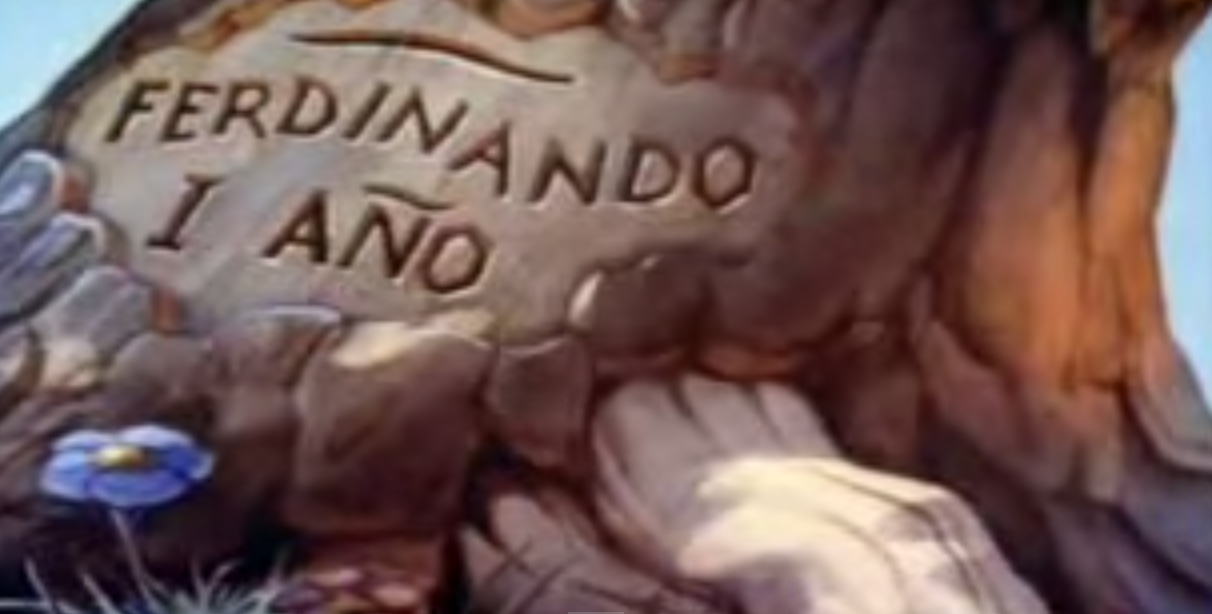 y creció
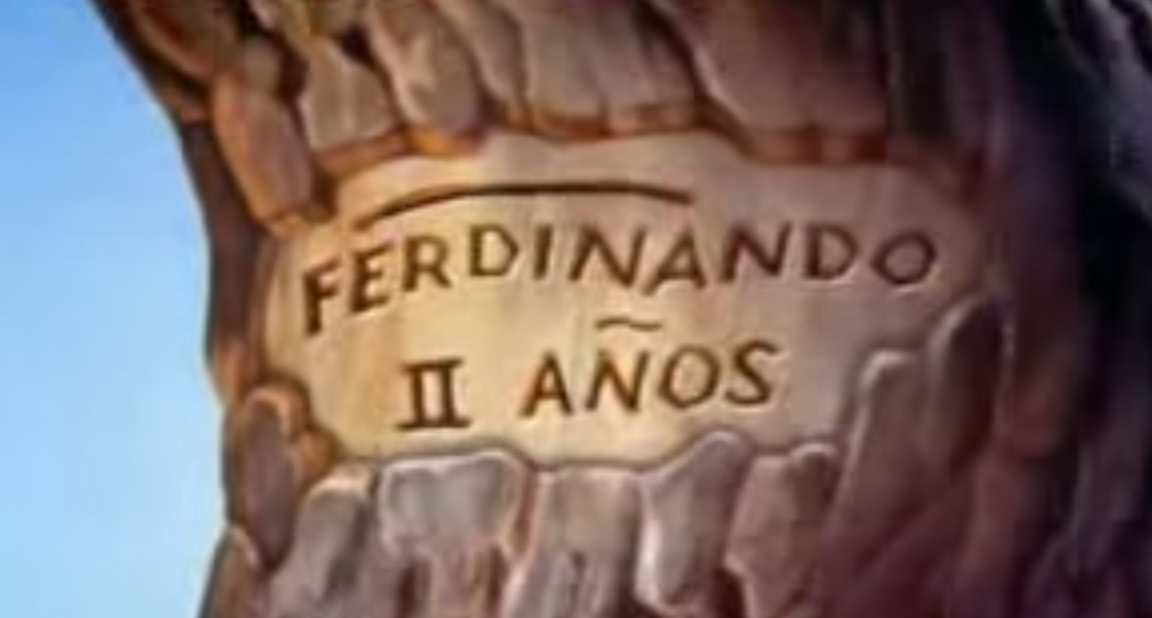 y creció.
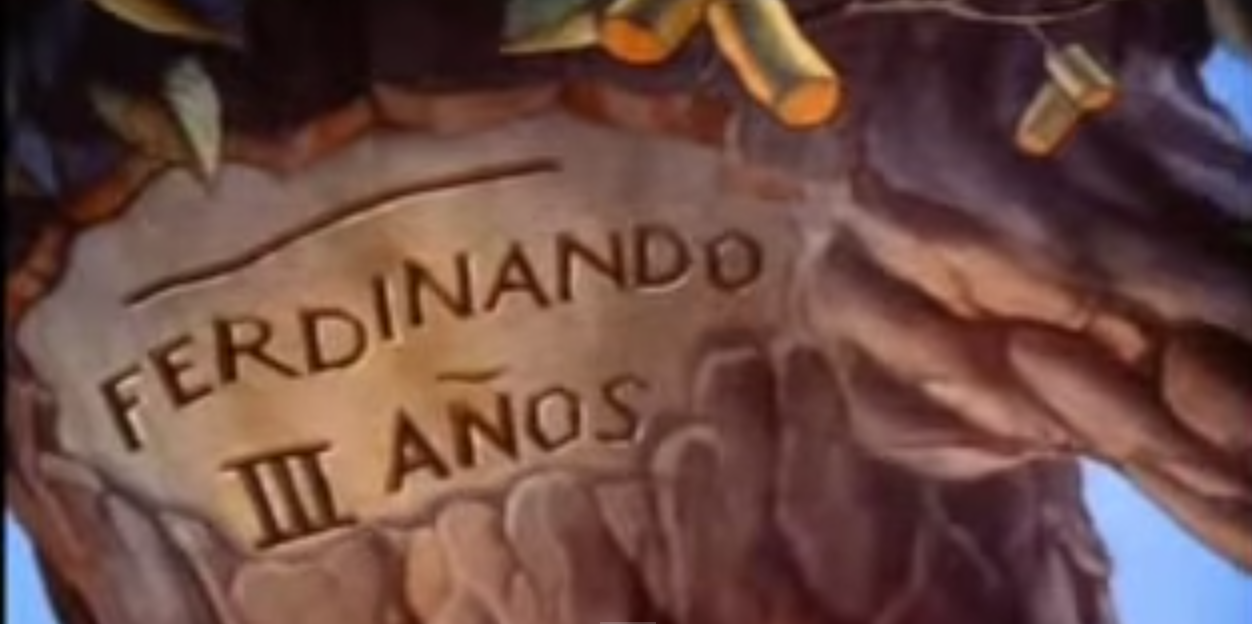 ¿Cómo era Ferdinando después de tres años?
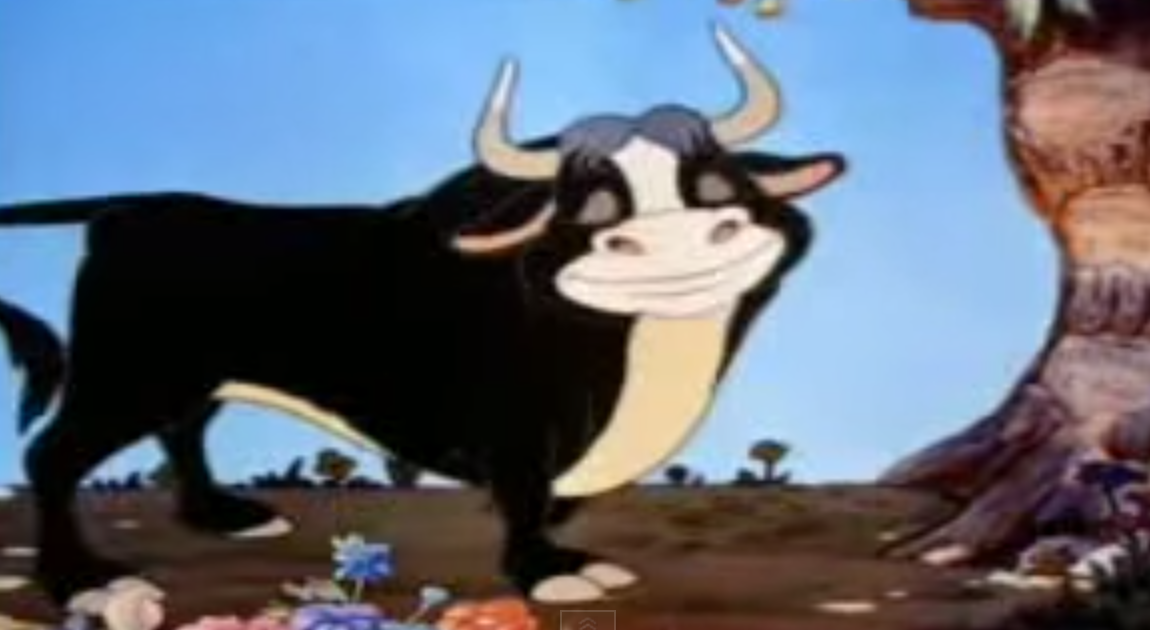 ¿Qué vieron los otros toros en el árbol?¿Cómo estaban los otros toros?¿Qué querían hacer?
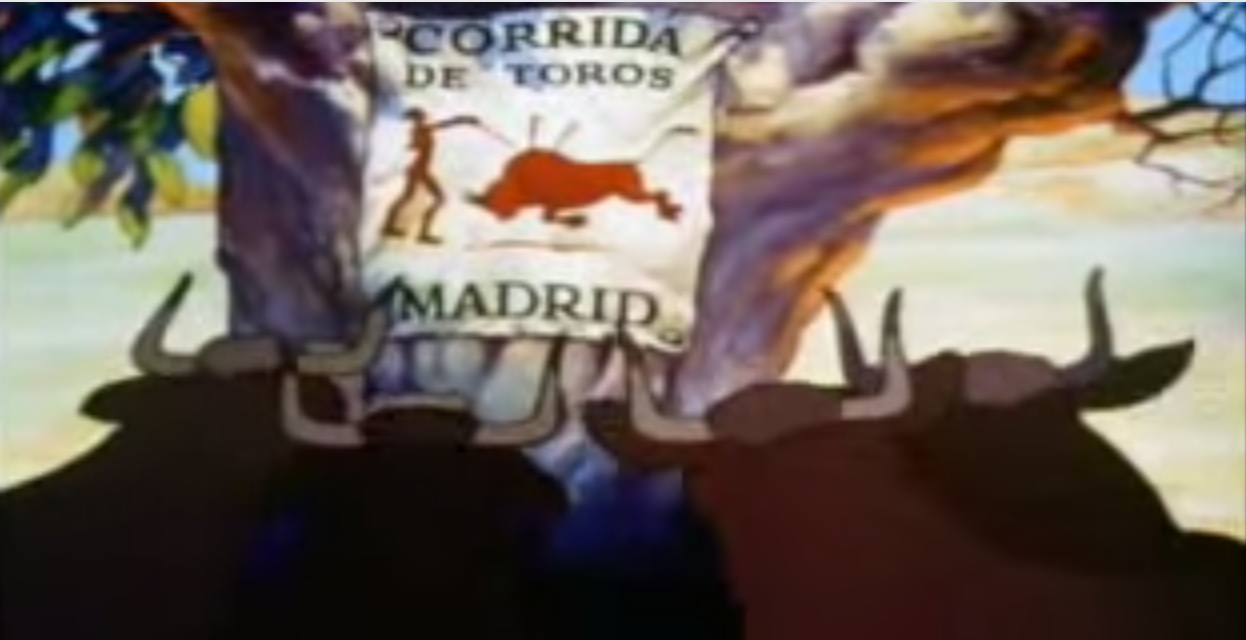 ¿Le importaba a Ferdinando la corrida?¿Quería participar?¿Qué prefería hacer?
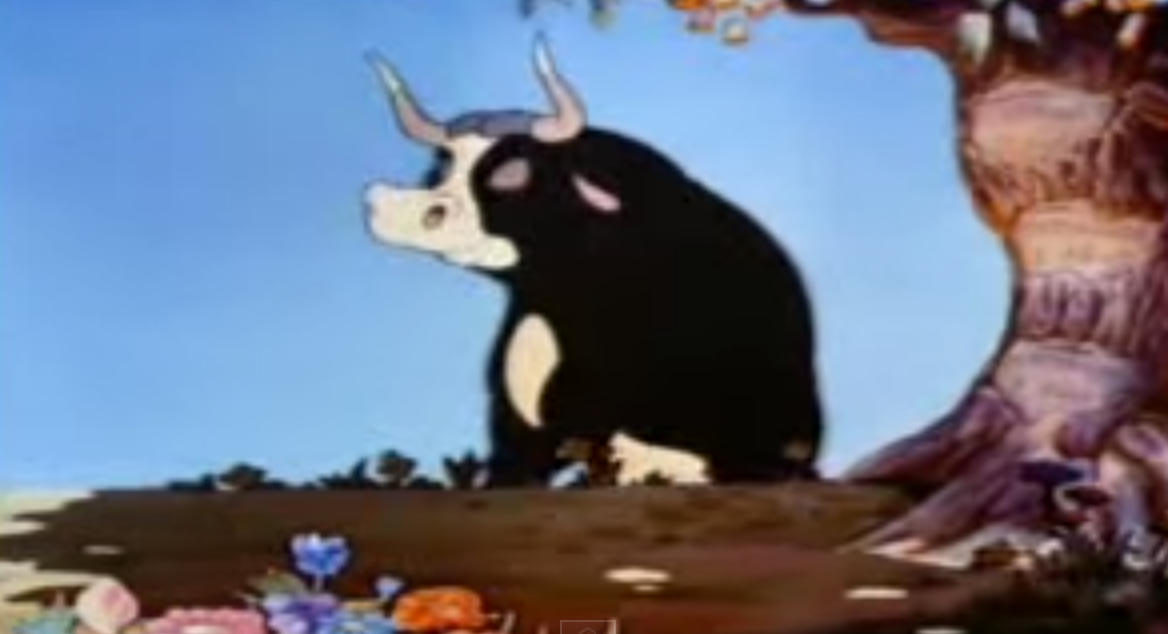 ¿Quienes llegaron un día?
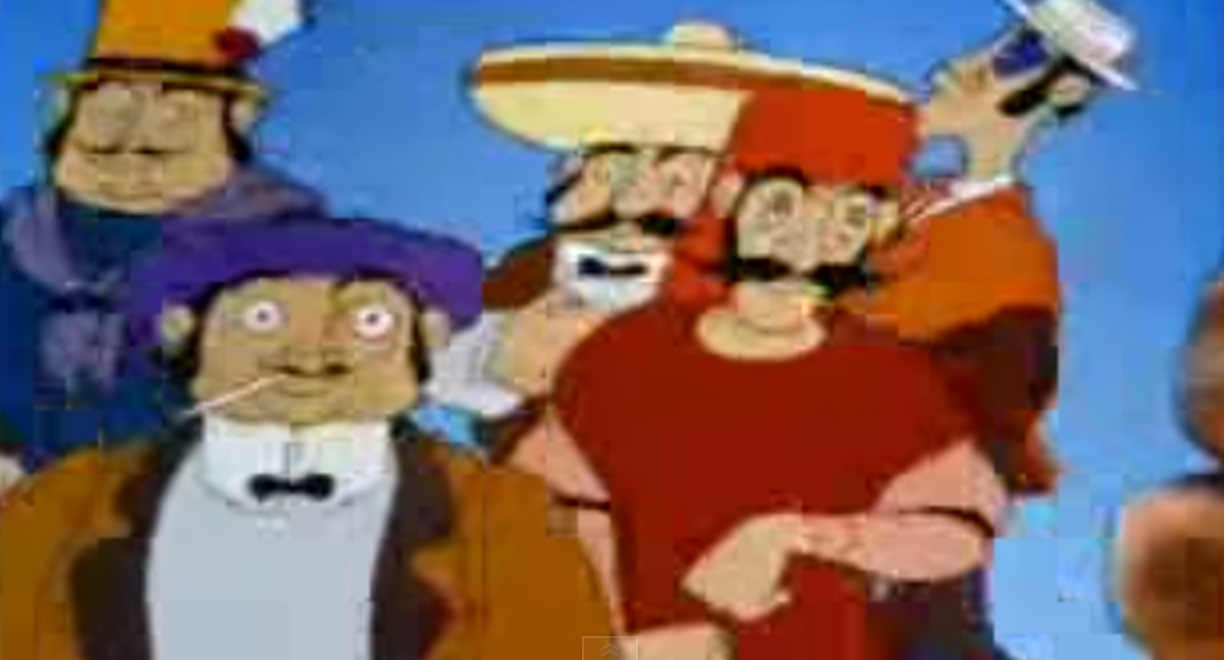 ¿Qué buscaban los hombres que llegaron al campo de Ferdinando?
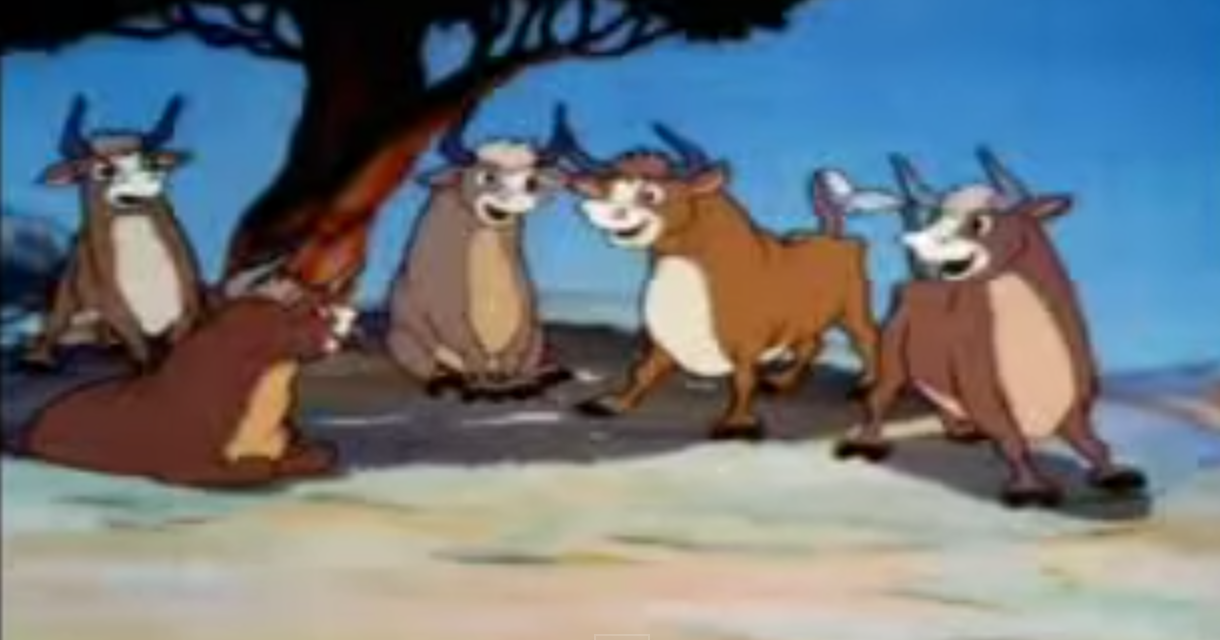 ¿Qué hacían los otros toros para impresionar a los hombres?
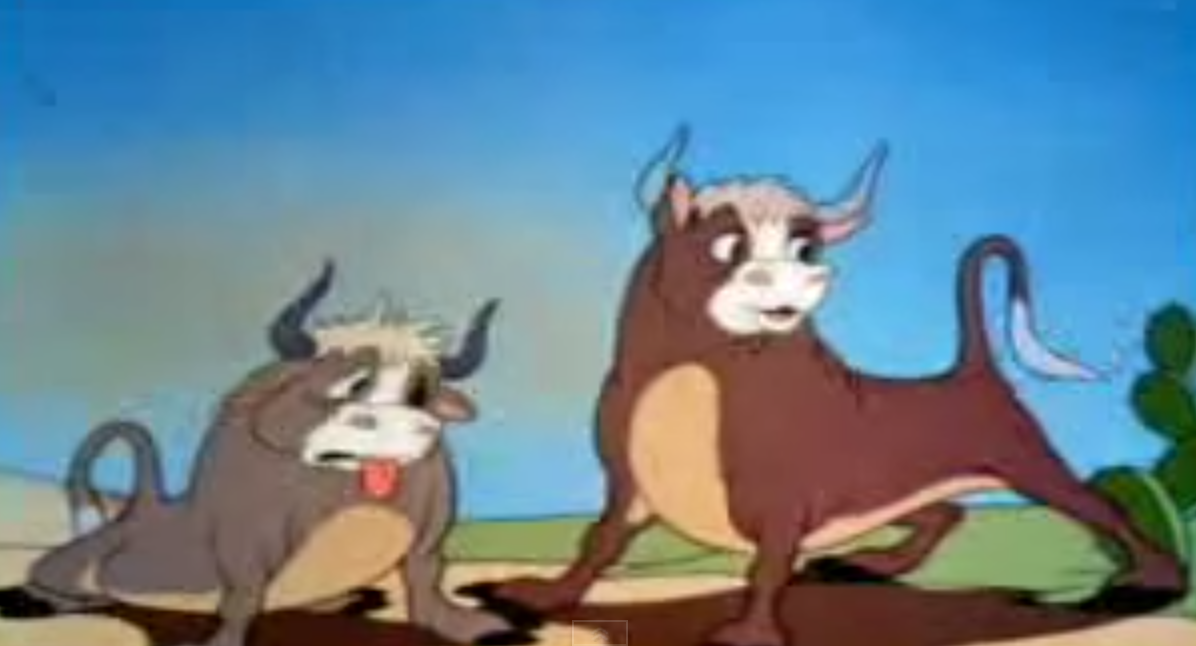 ¿Estaban impresionados los hombres?
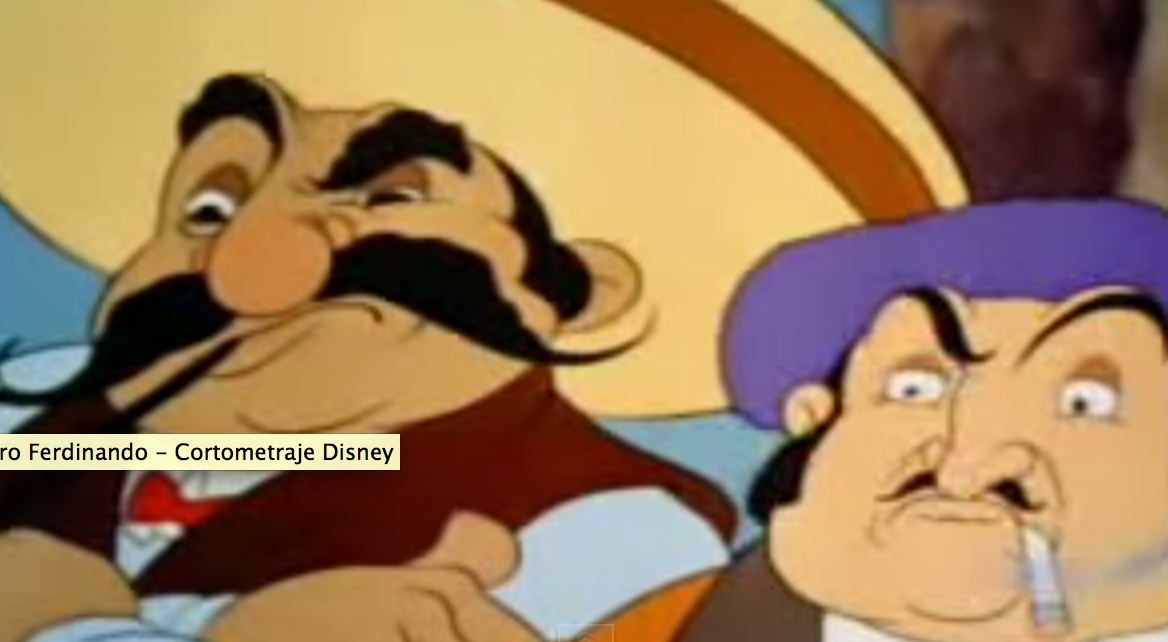 ¿Qué prefería Ferdinando?
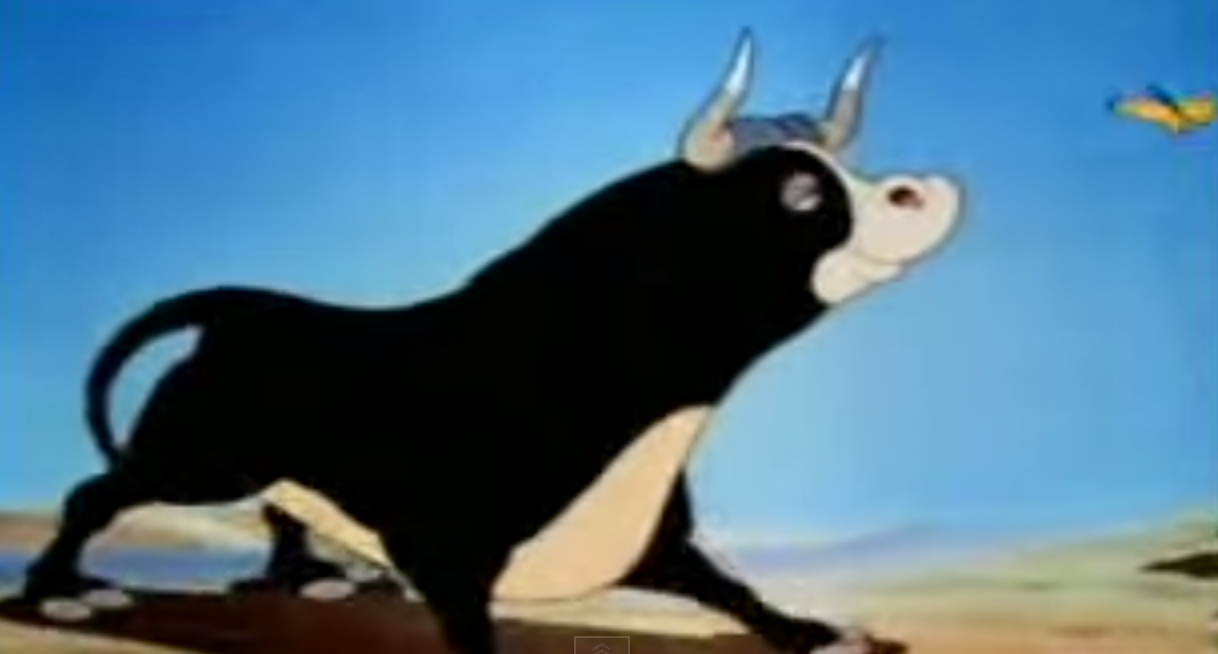 ¿Qué pasó cuando Ferdinando se iba a sentar?
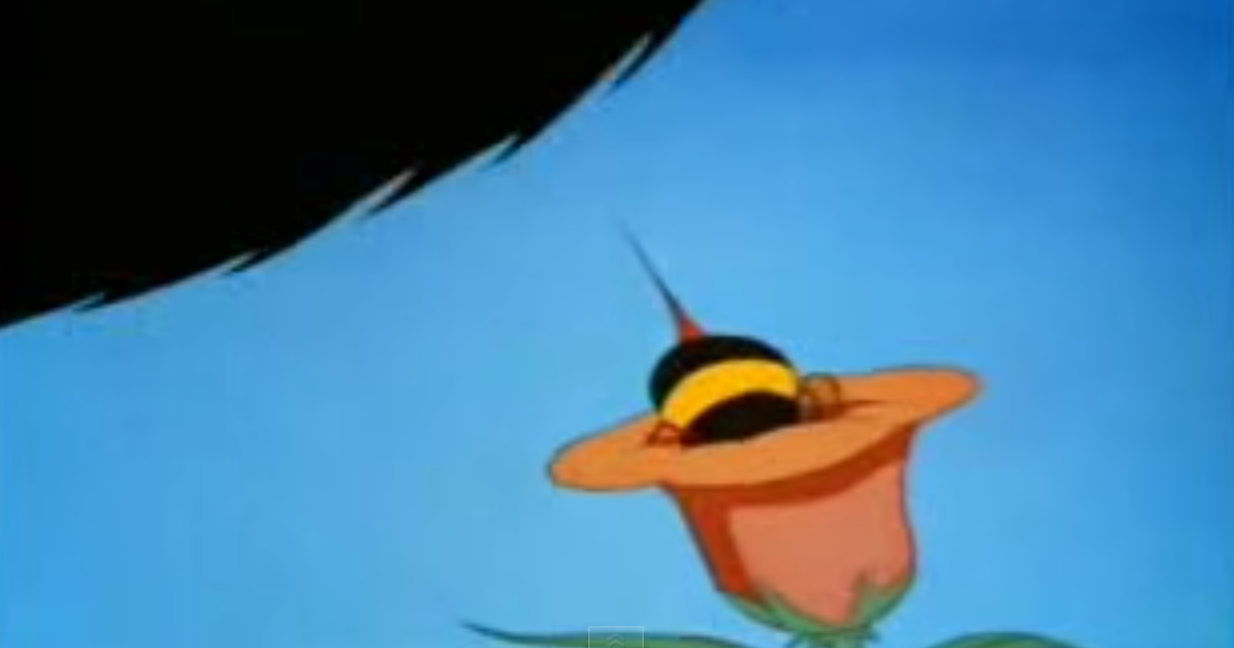 ¿Qué hizo después?
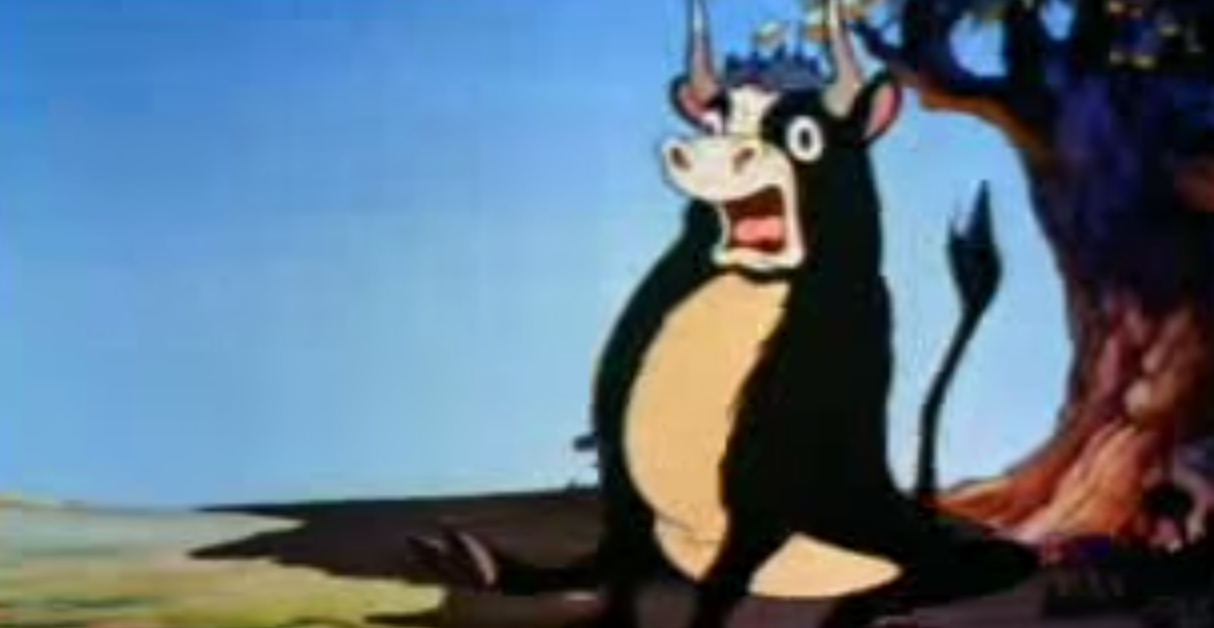 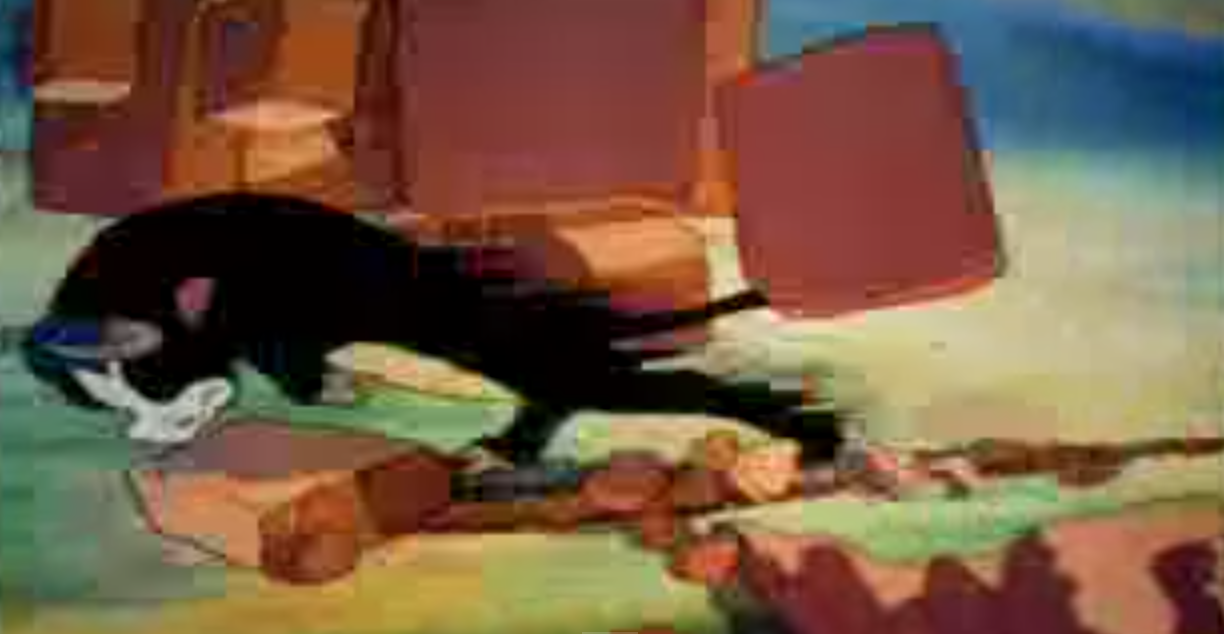 ¿Qué gritaban los hombres?
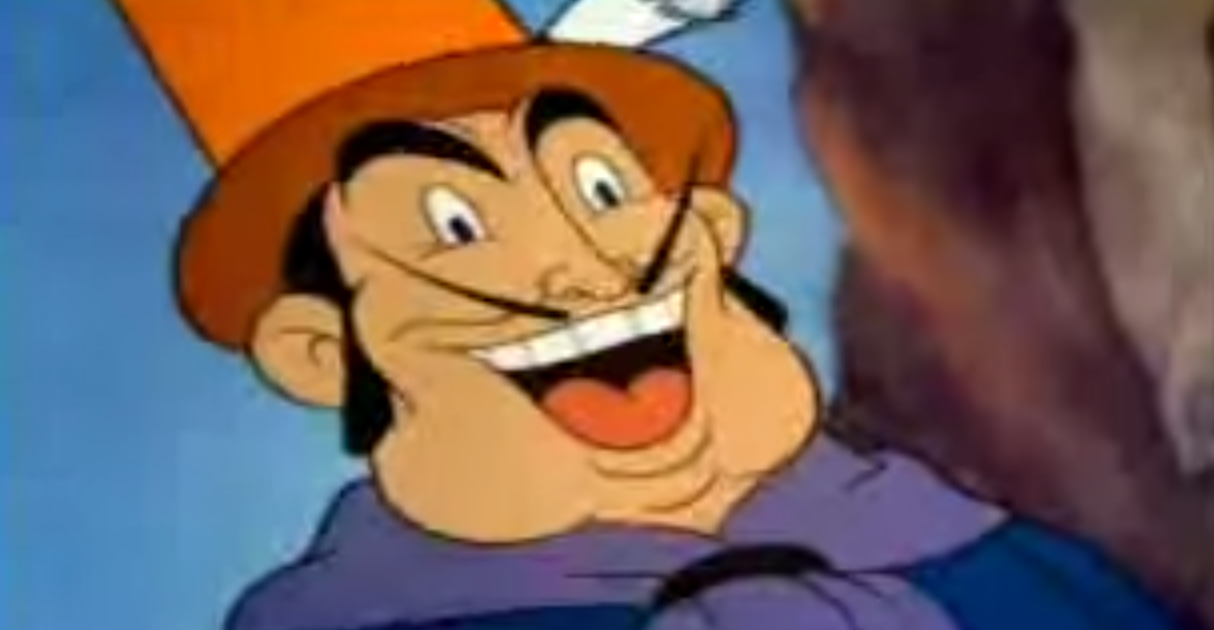 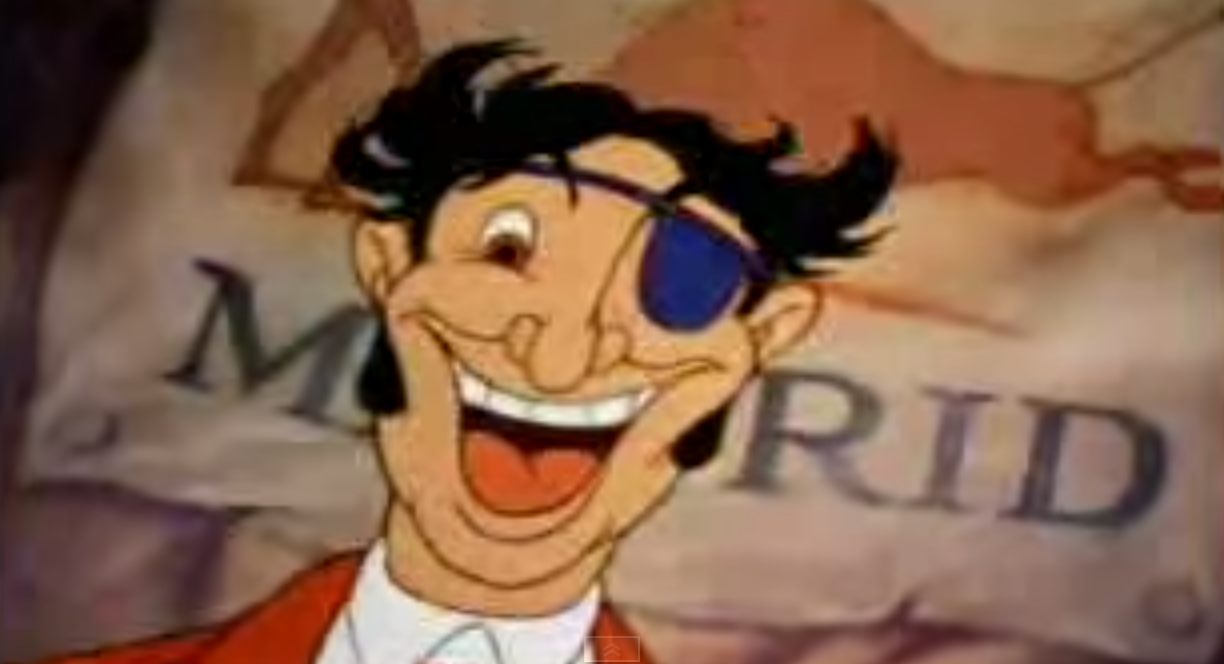 ¿A dónde llevaron los hombres a Ferdinando?
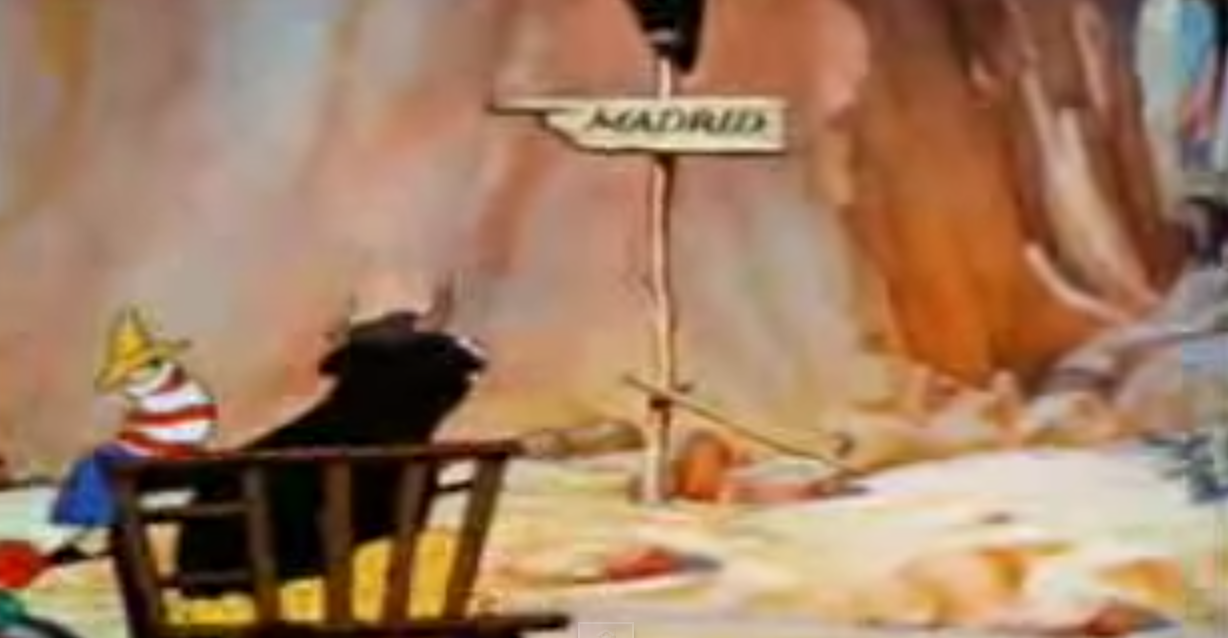 ¿Qué tiempo hacía el día de la corrida?
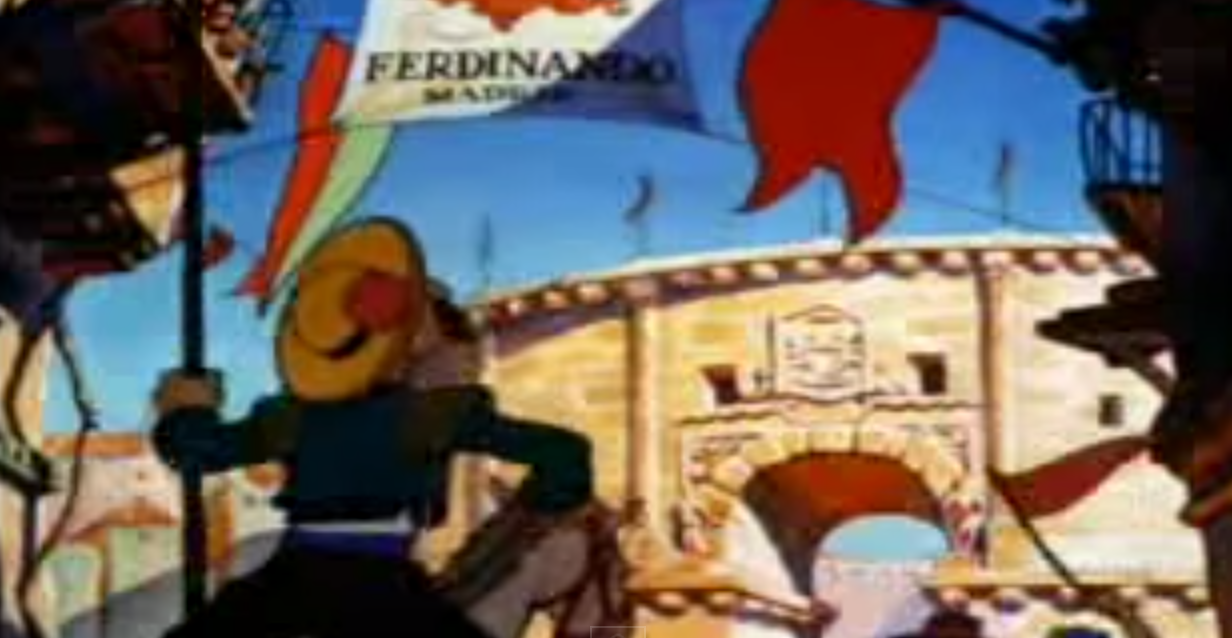 ¿Cómo estaba la arena?
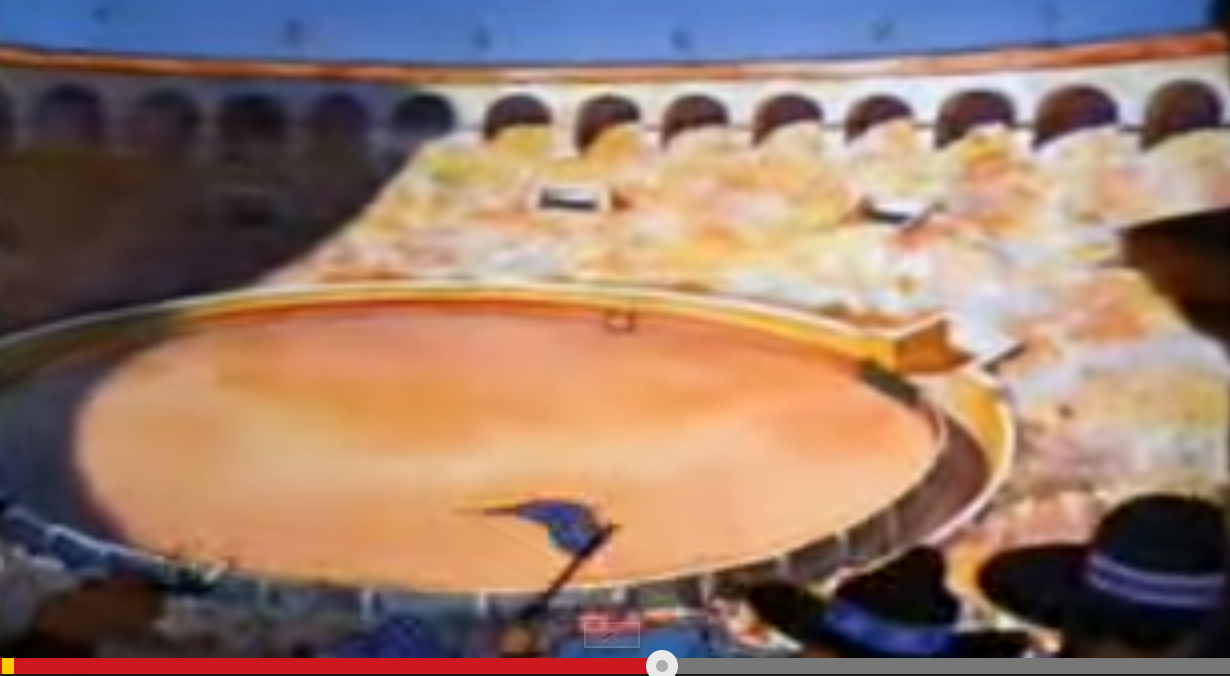 ¿Cómo era el torero (o matador)?¿Qué llevaba el torero (o matador)?
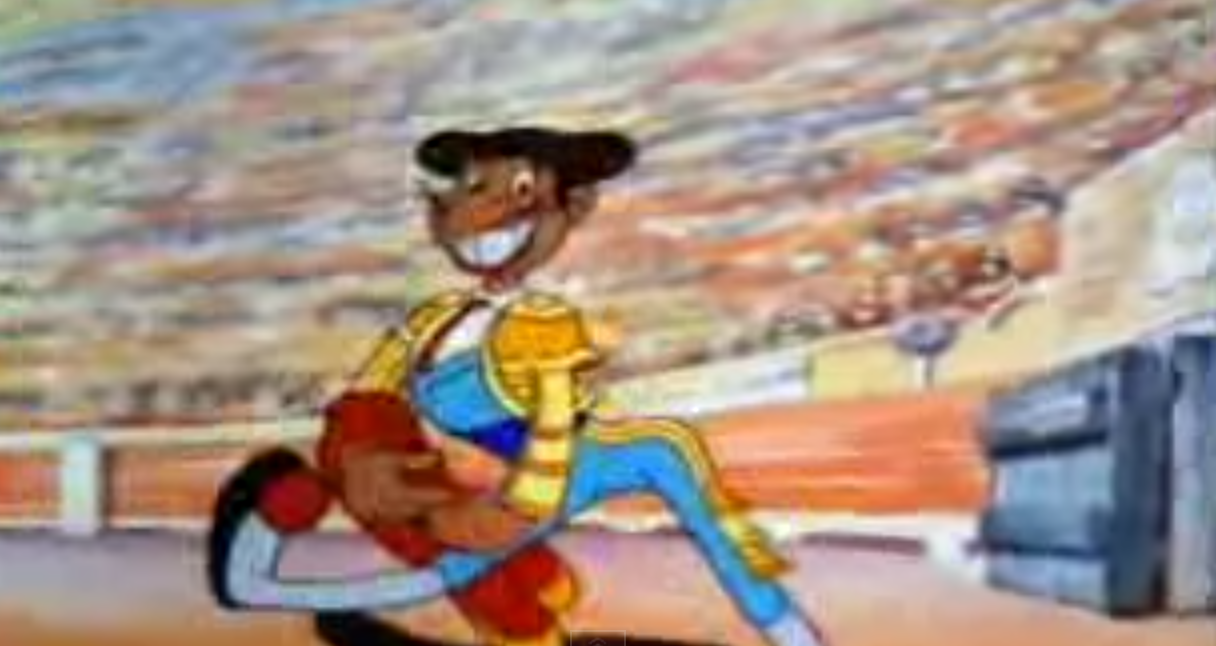 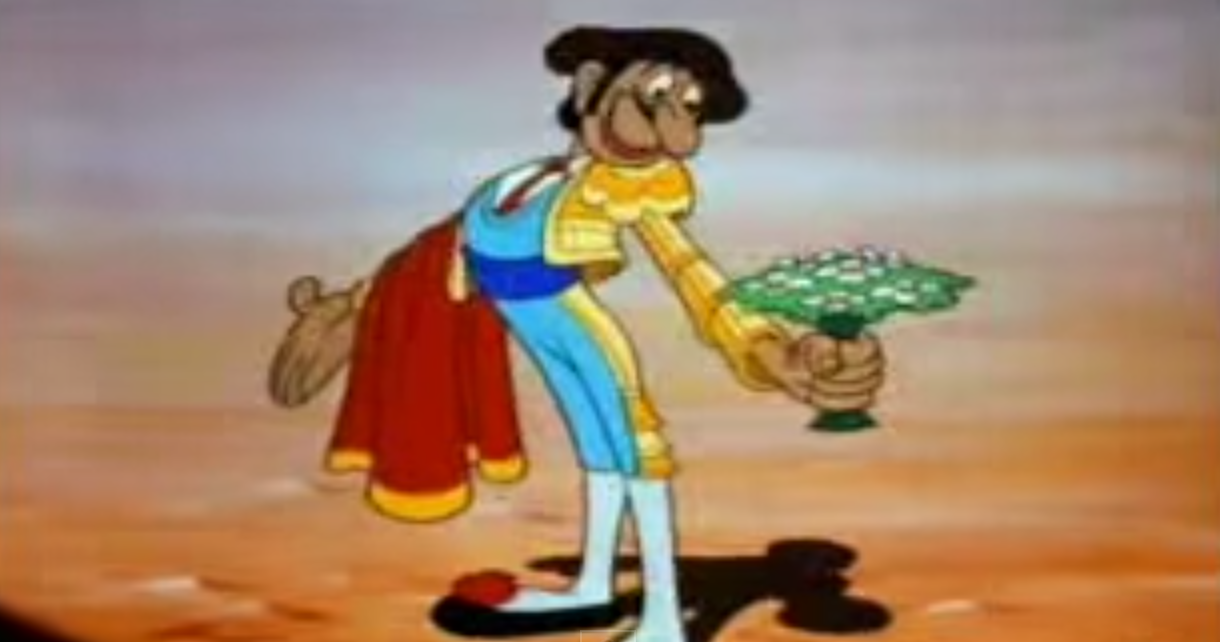 ¿Quién entró?
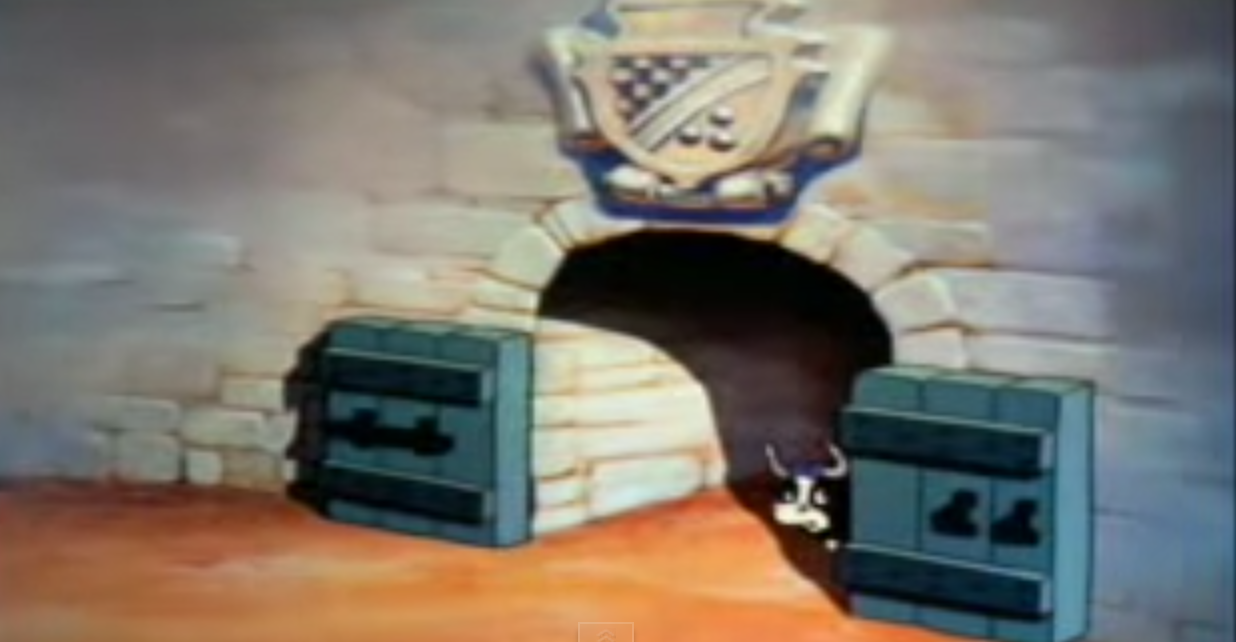 ¿Cómo estaba Ferdinando?
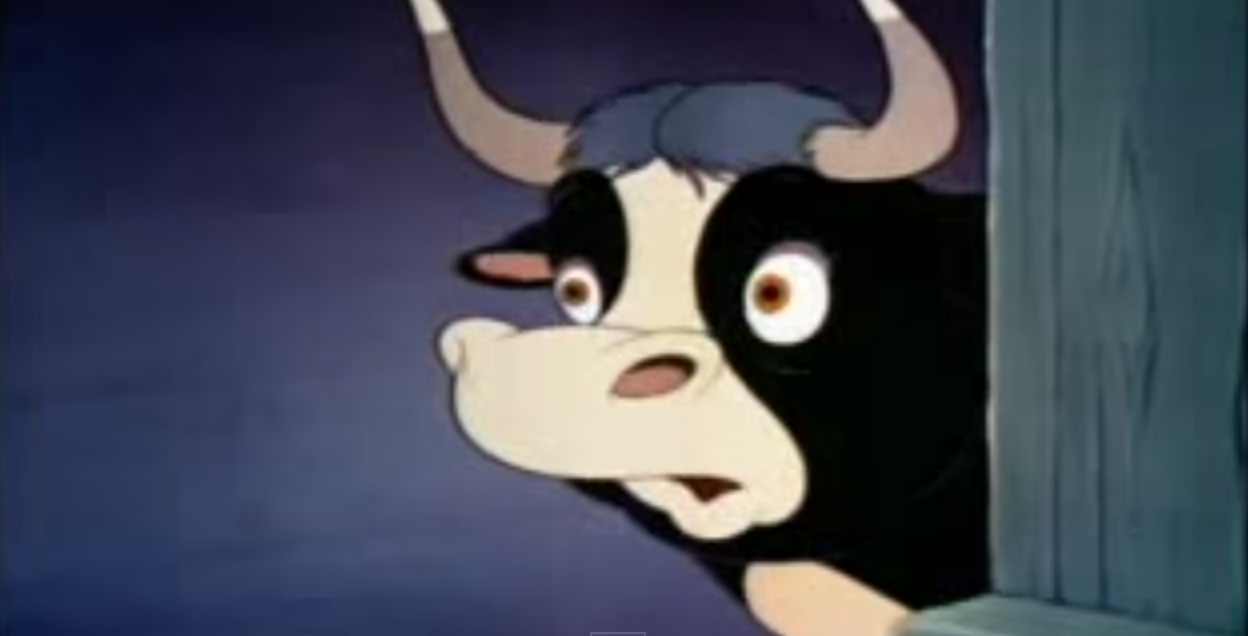 ¿Cómo estaba el torero (o matador)?
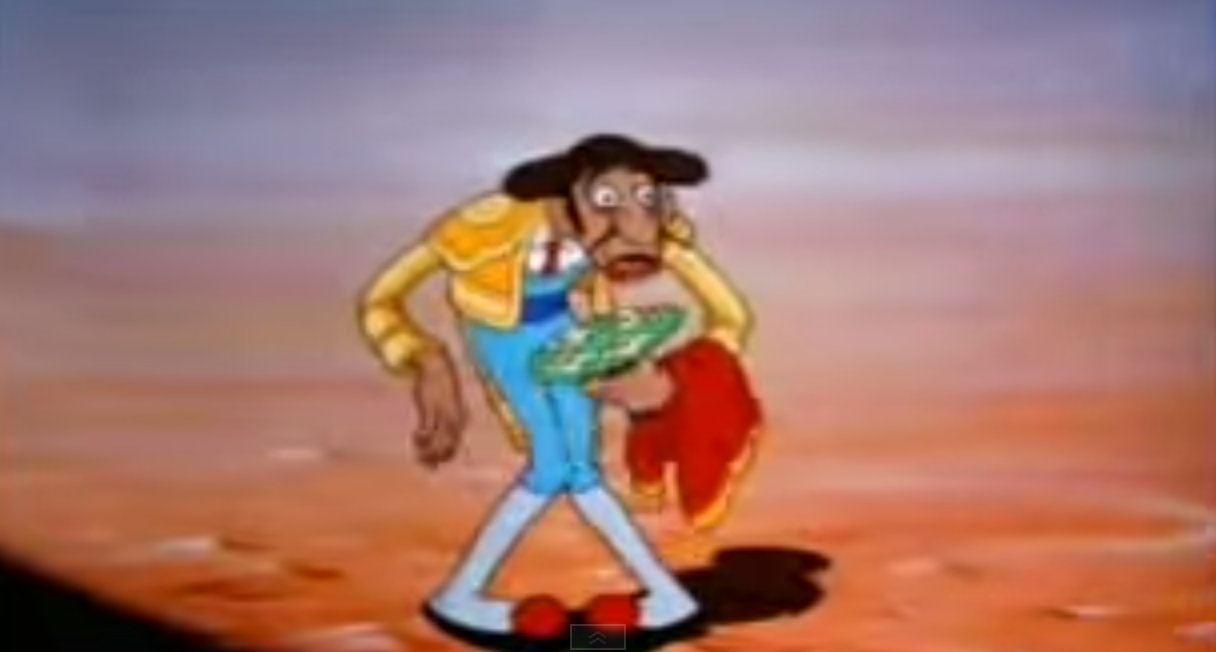 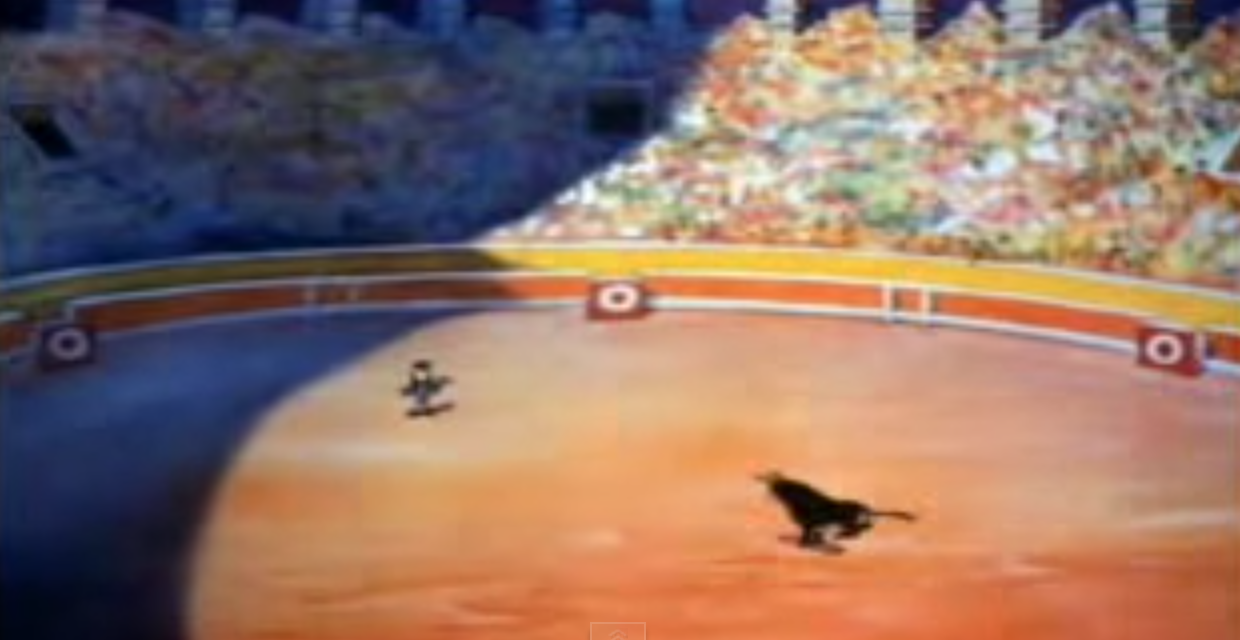 ¿Qué hizo Ferdinando después de llegar al centro de la arena?
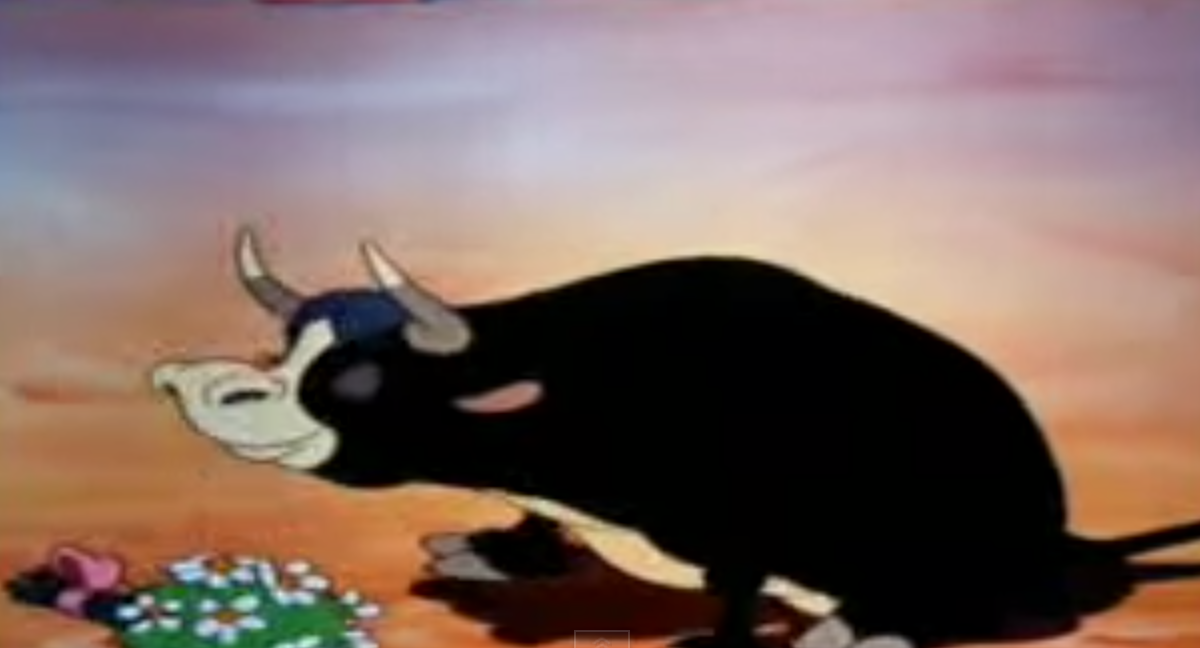 ¿Como estaba el matador?
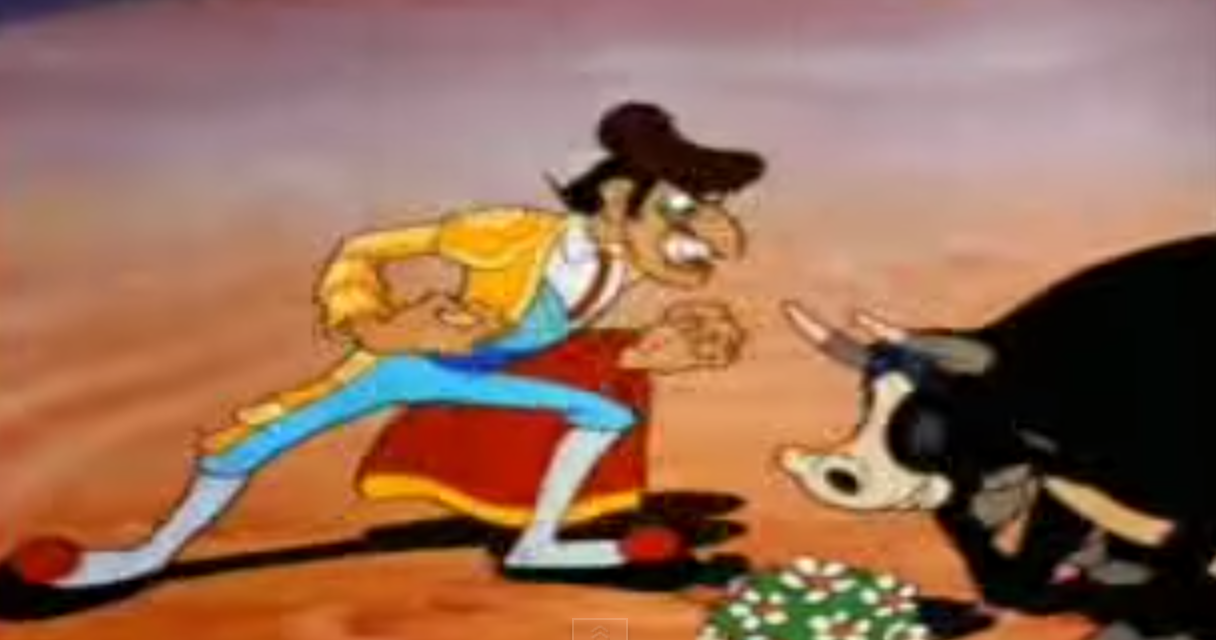 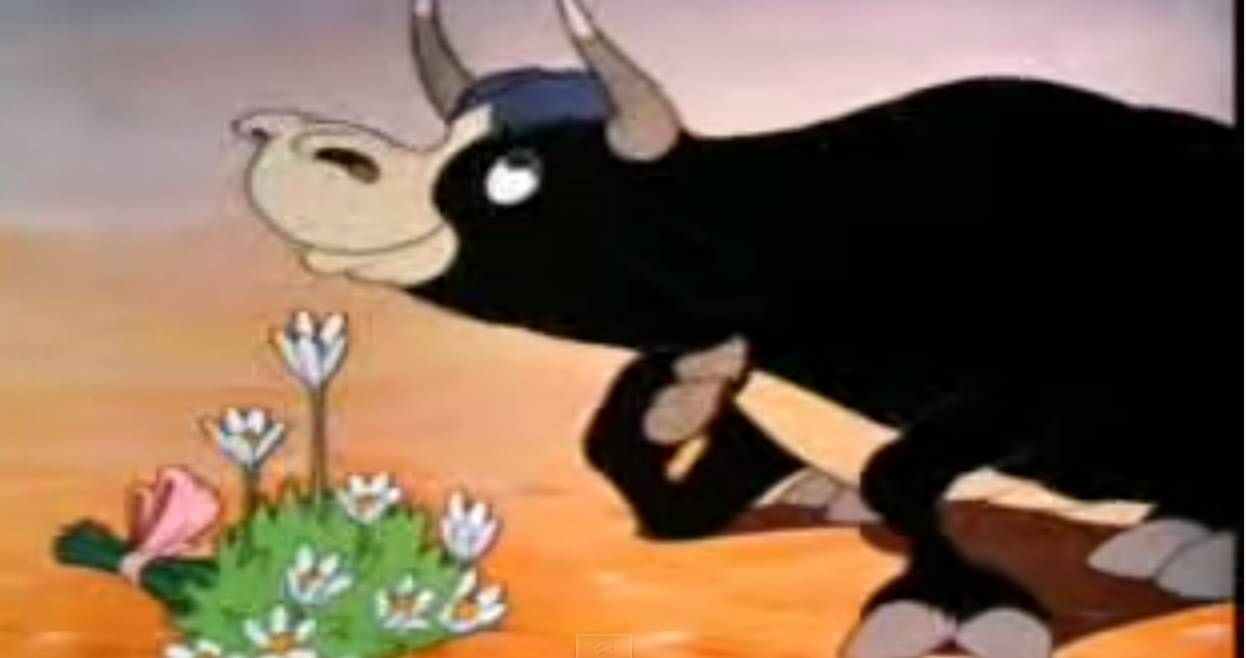 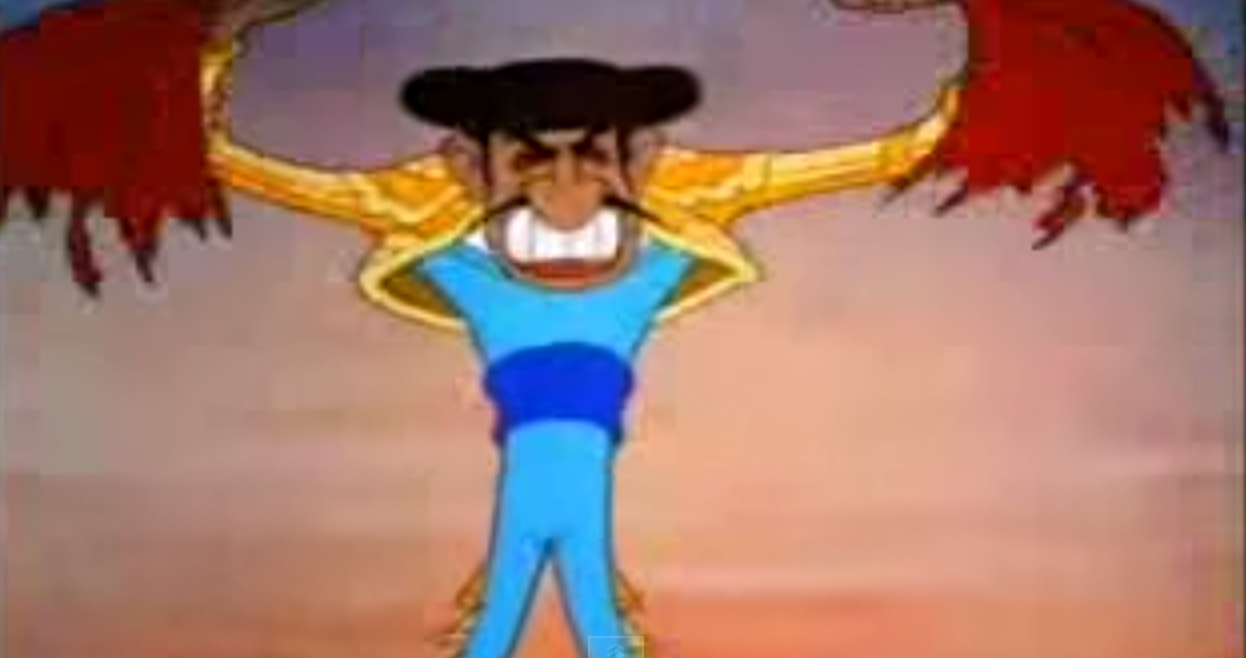 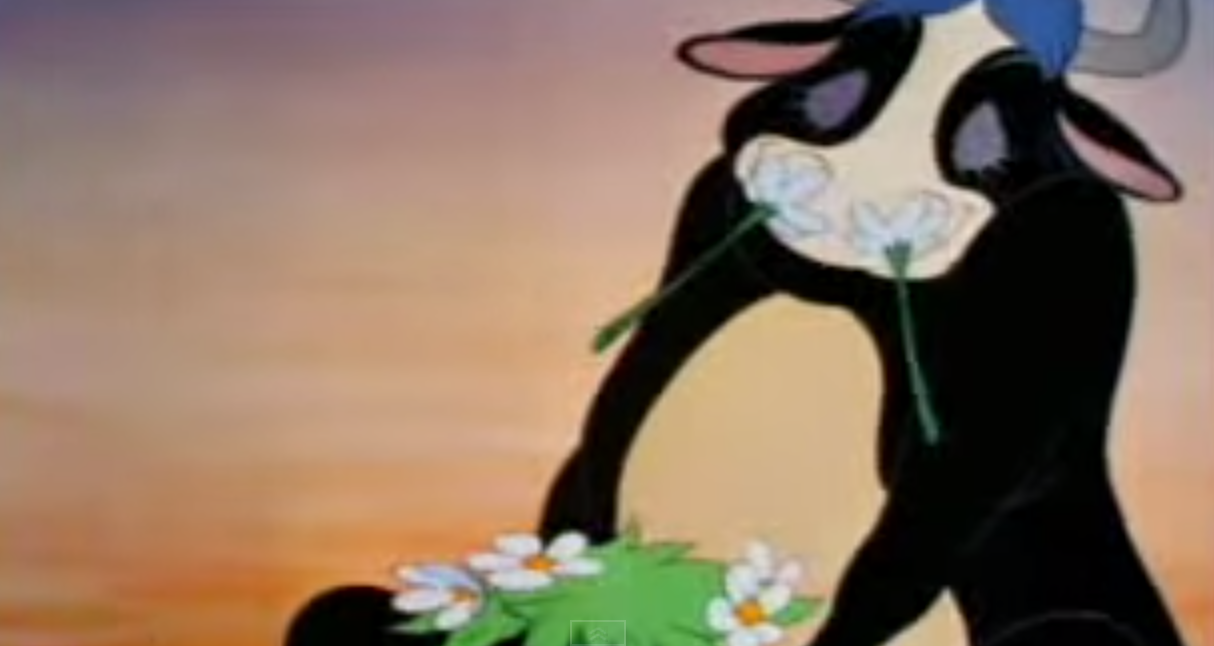 ¿Quería pelear Ferdinando con el torero (o matador)?
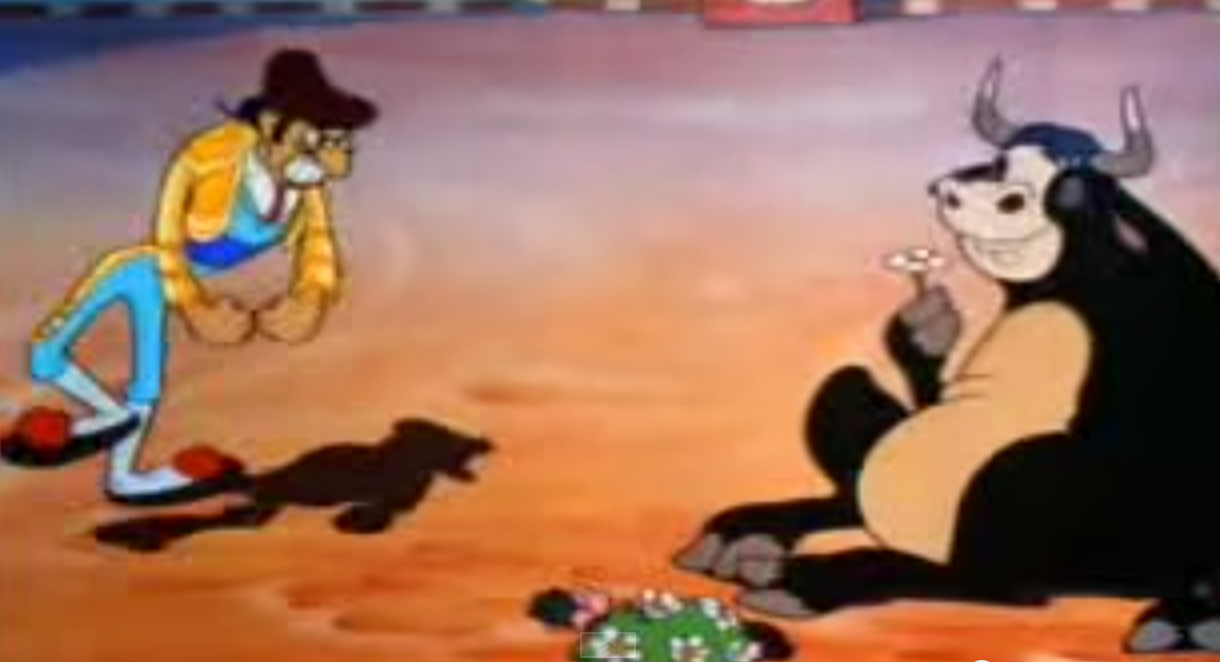 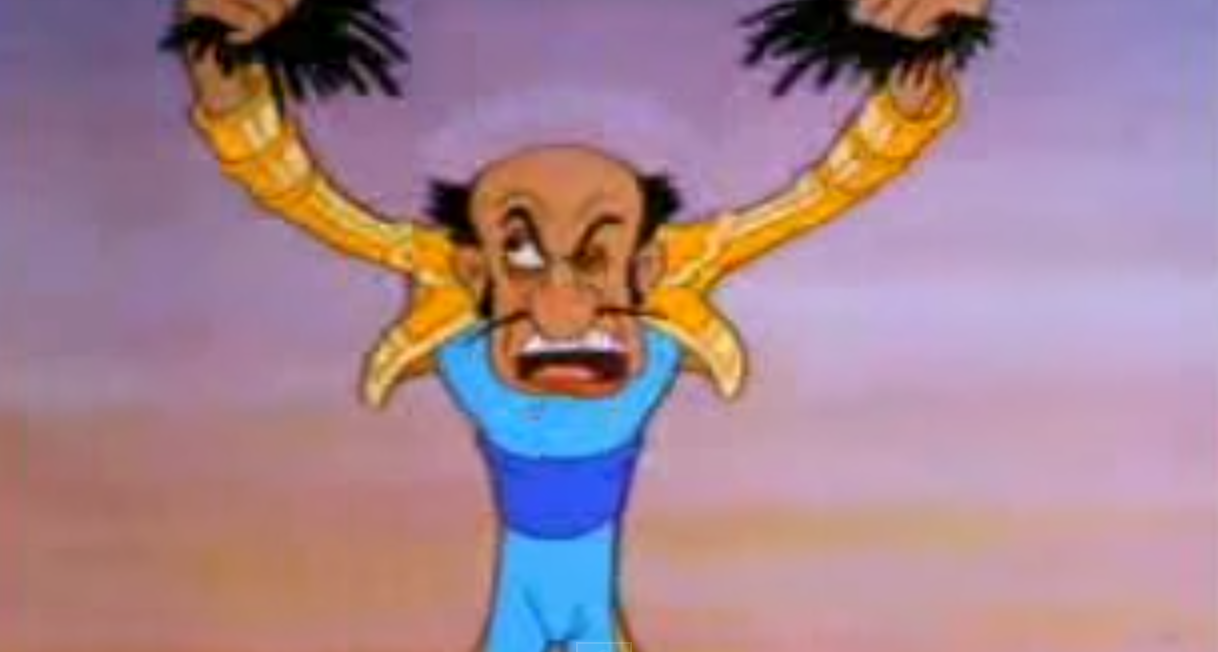 ¿Qué dijo el torero (o matador) a Ferdinando?
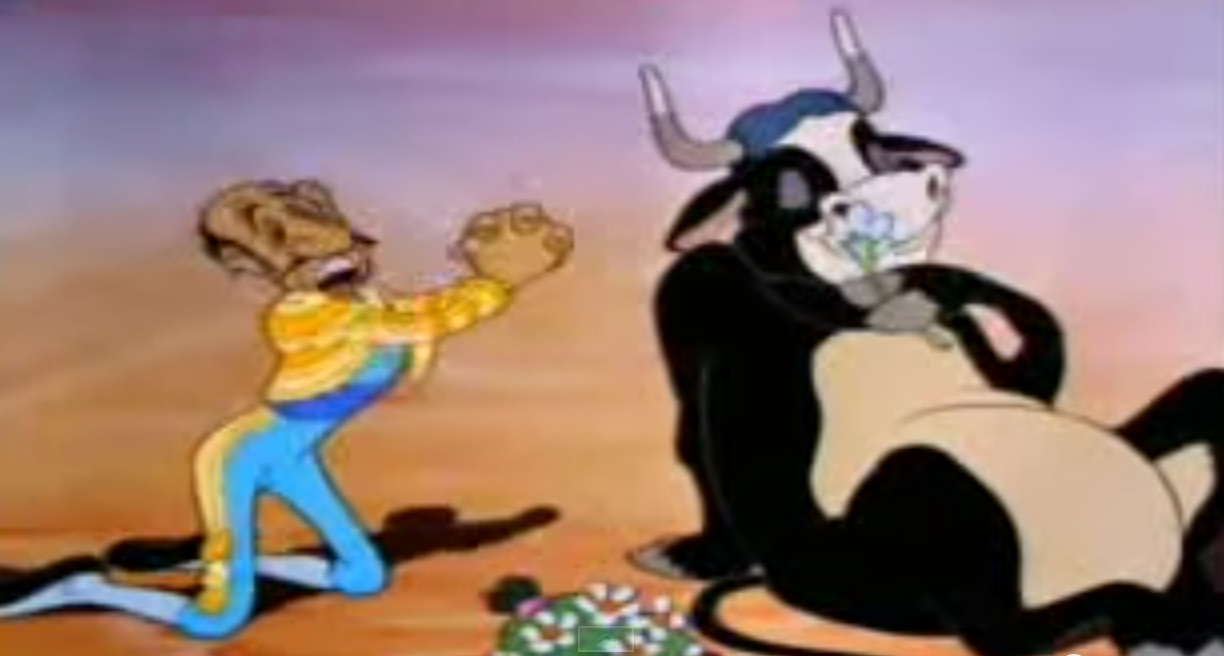 ¿Qué se quitó el torero (o matador)?¿De qué era su tatuaje?
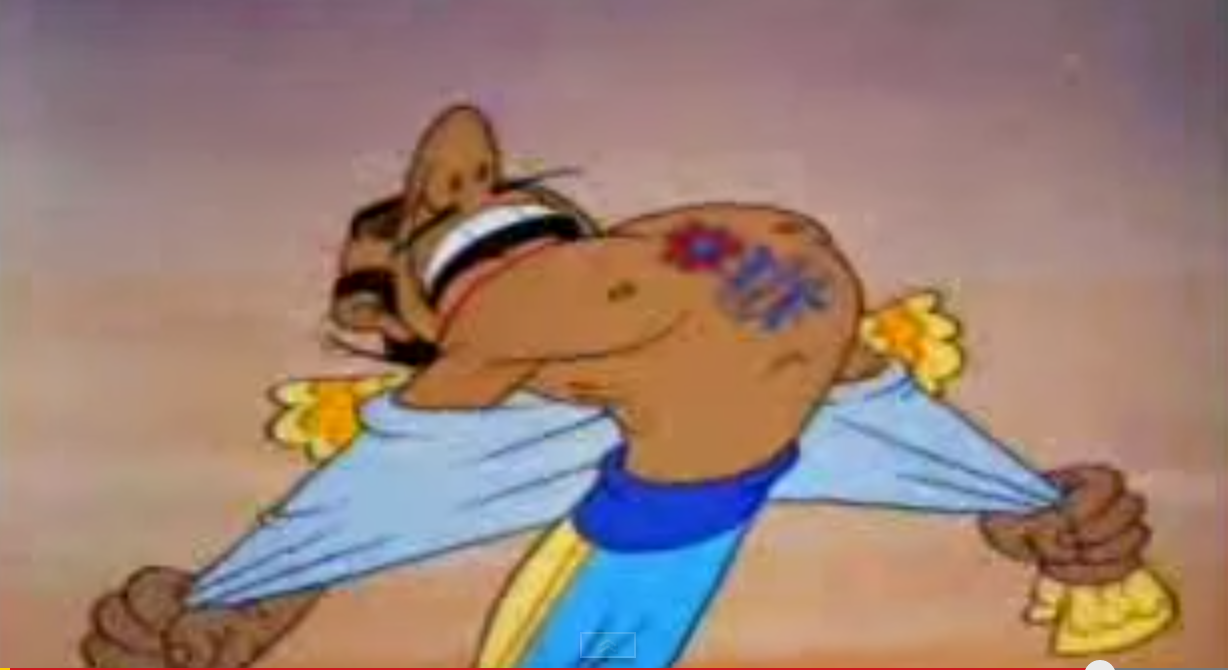 ¿Qué hizo Ferdinando?
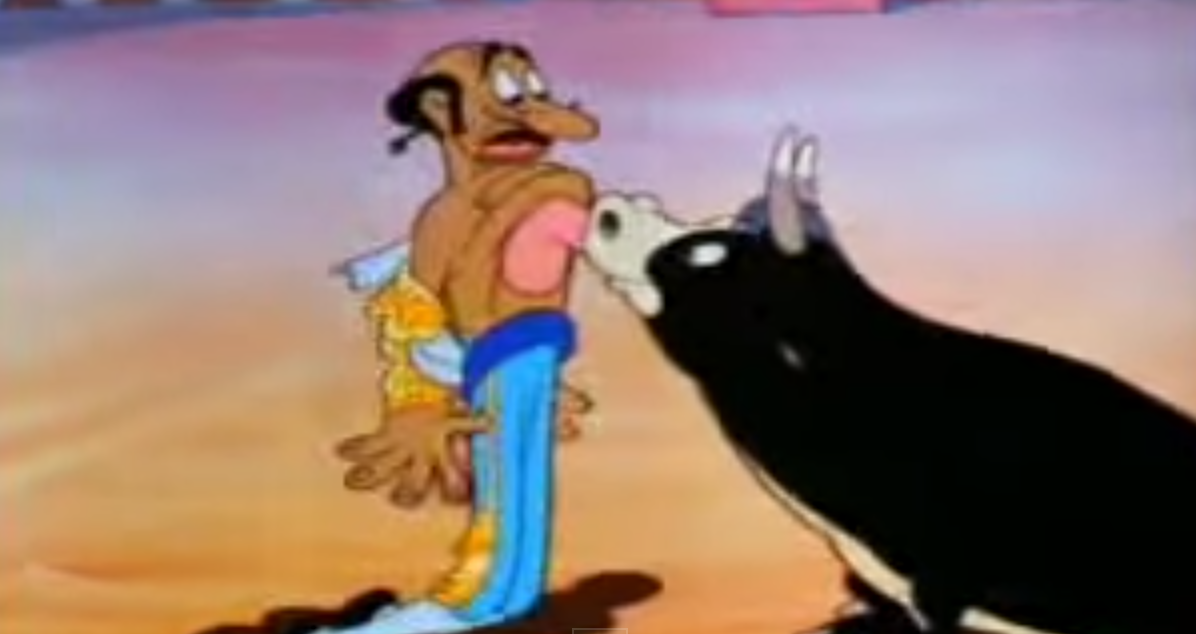 ¿Qué hizo el torero (o matador)?
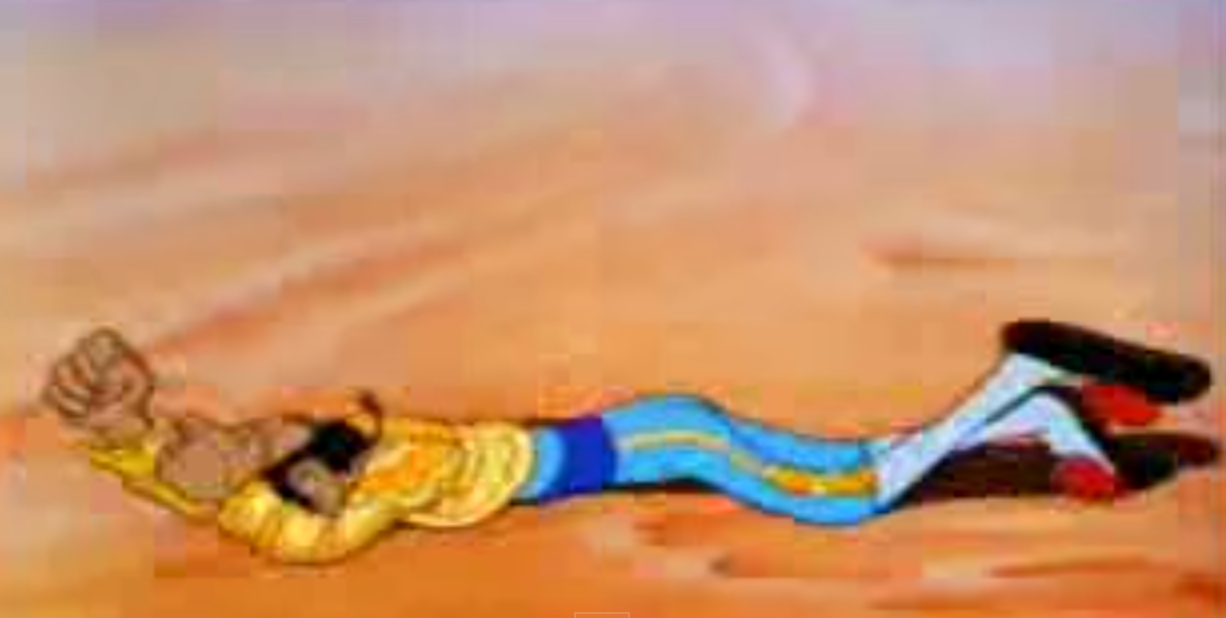 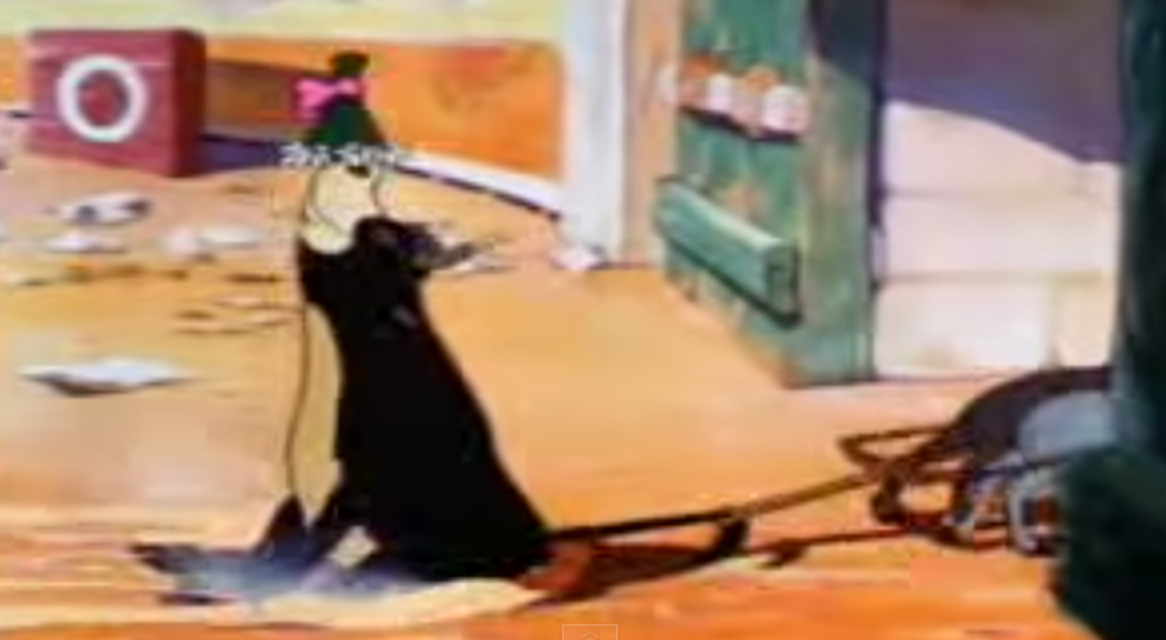 ¿Adónde fue después de la corrida?
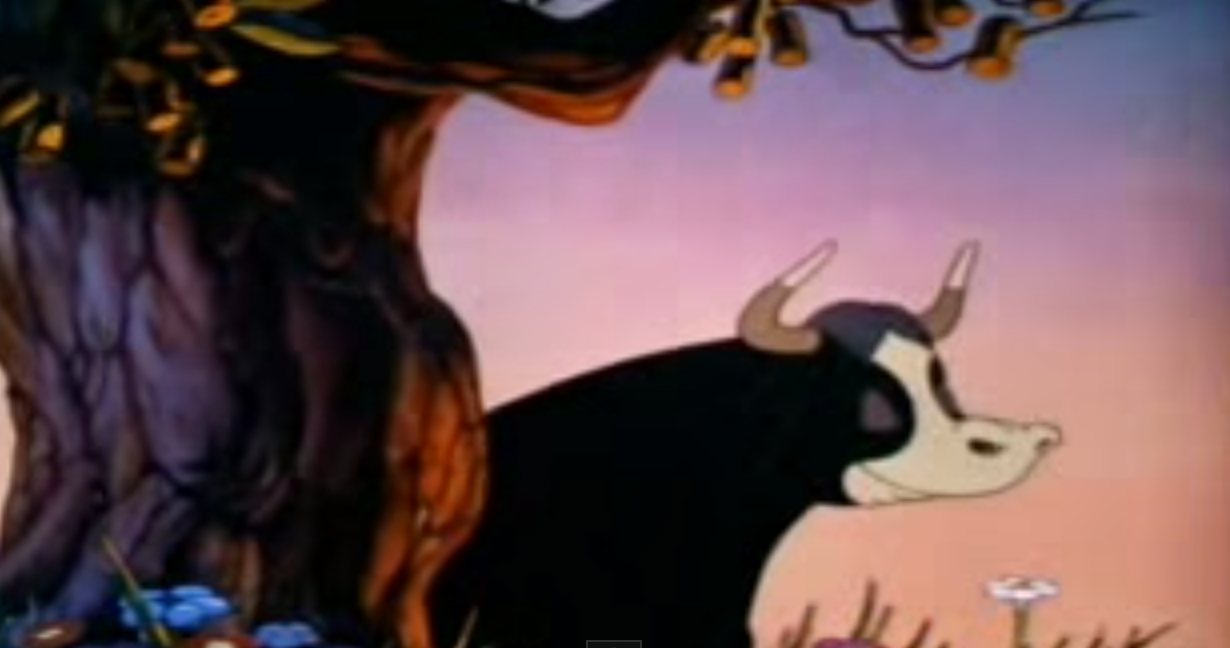 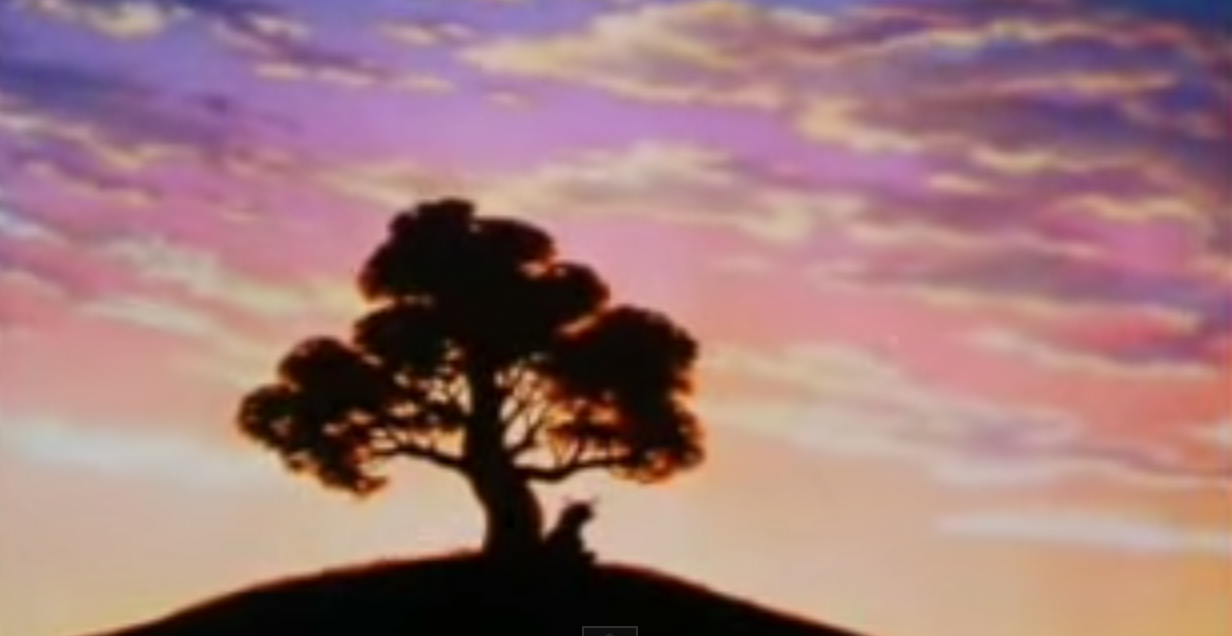 ¿Cómo está Ferdinando?
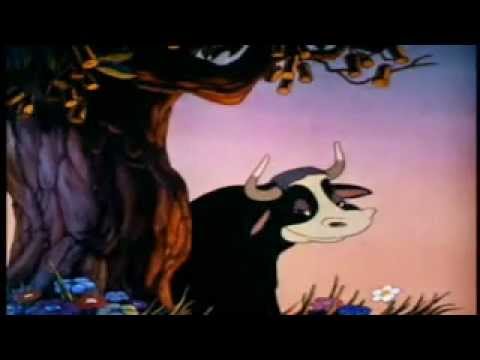